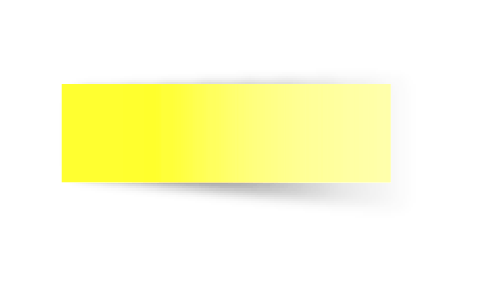 الفصل  4  الاعداد حتى 10
ص 66
وقت الصلاة
 الصلاة أهم
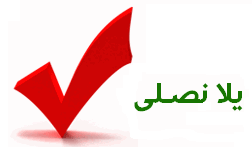 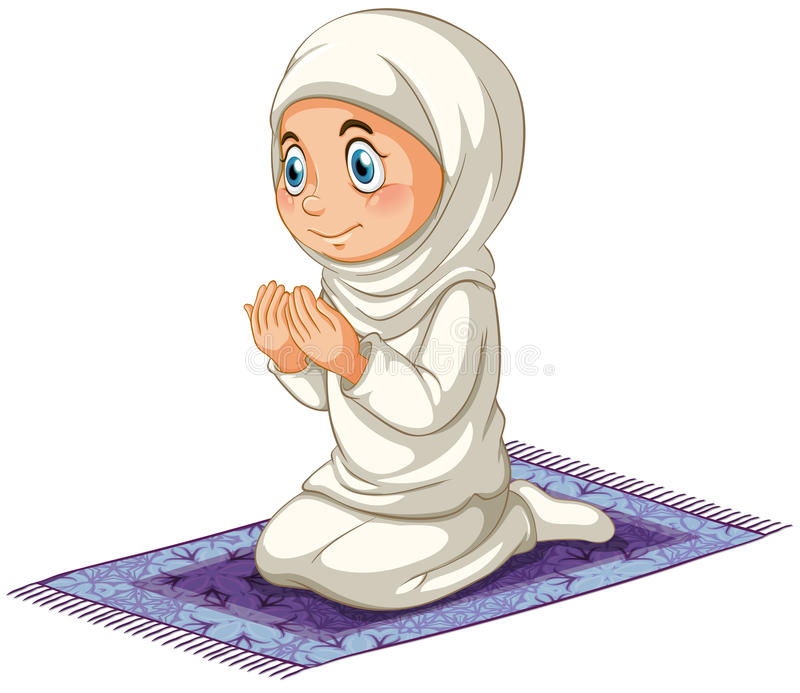 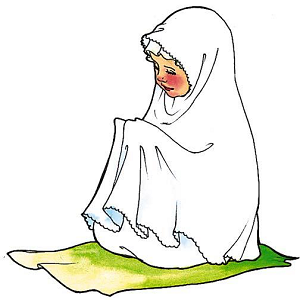 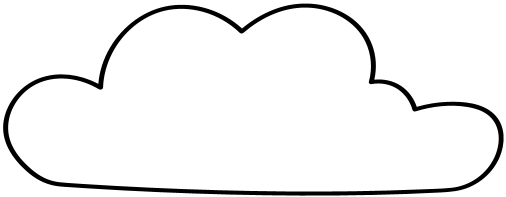 معلمتكم معكم, انتظروني قاعدة أصلي
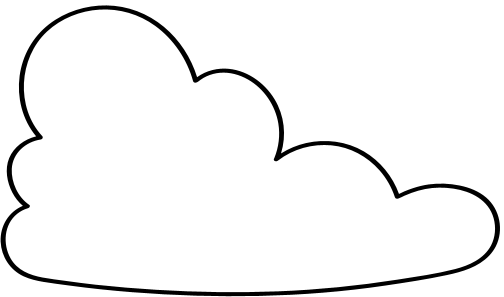 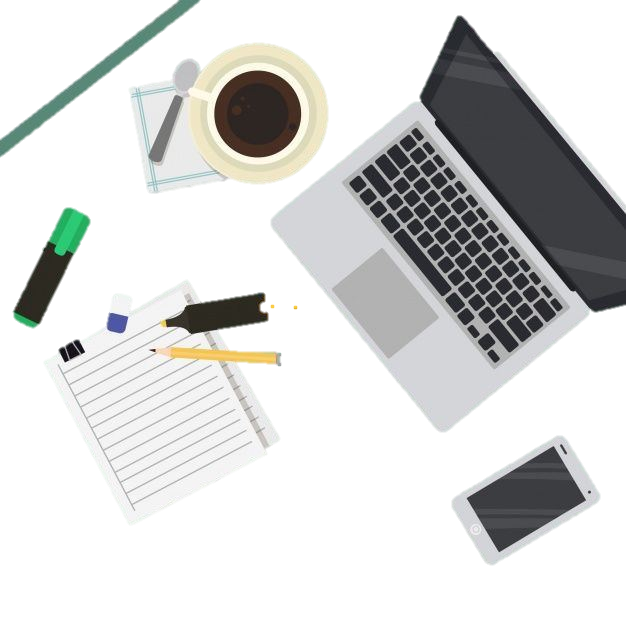 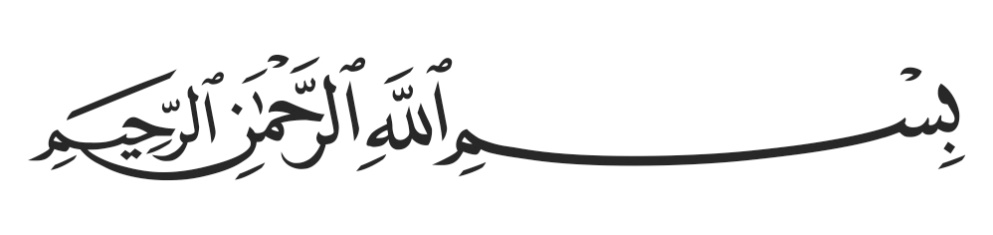 Loading…
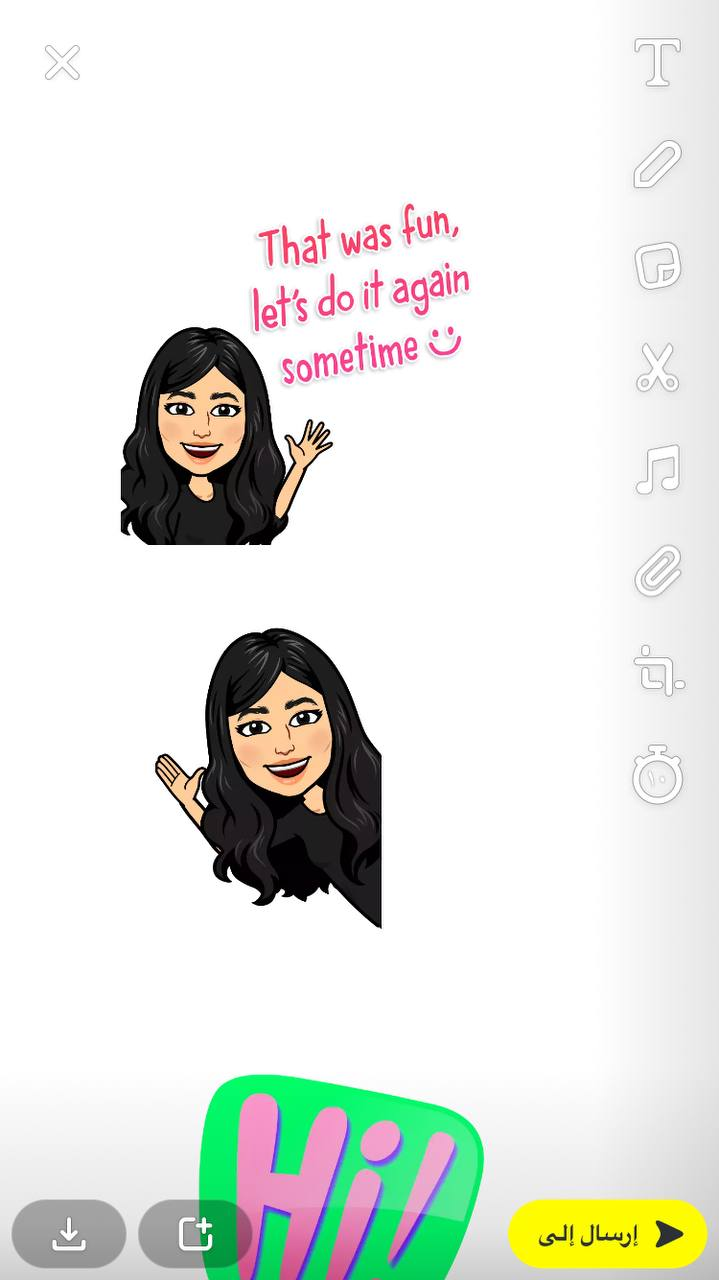 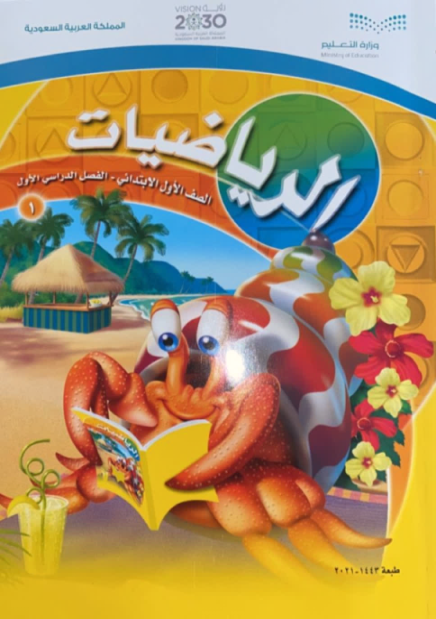 أبطال مادة الرياضيات
 تبدأ حصتنا بعد لحظات..
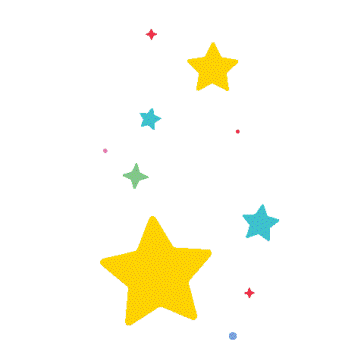 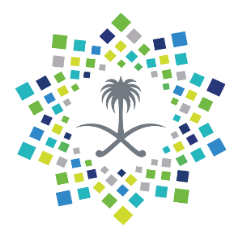 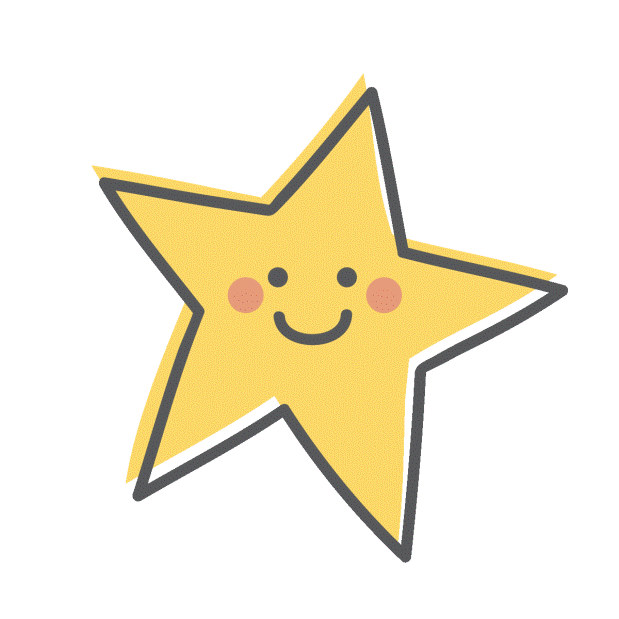 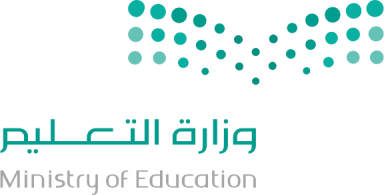 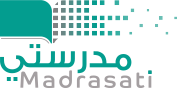 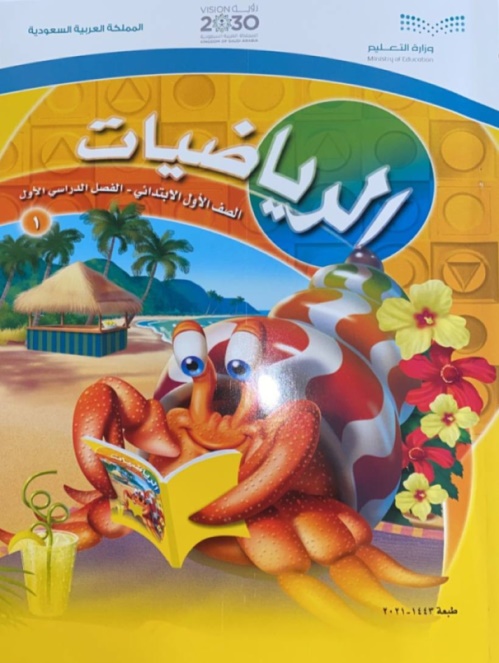 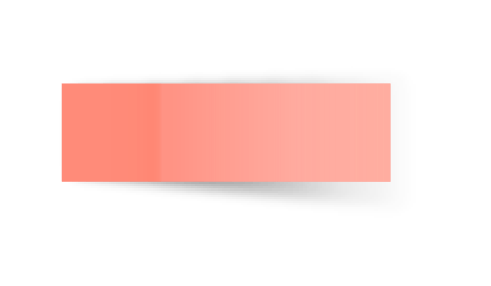 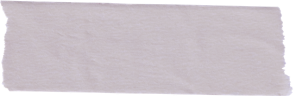 المادة 
الرياضيات
توكلنا على الله
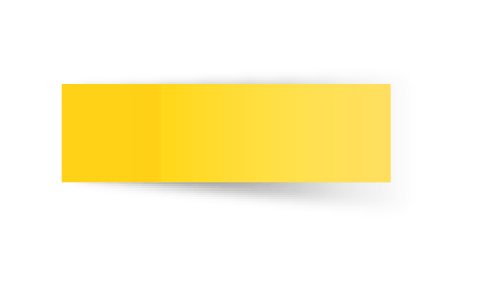 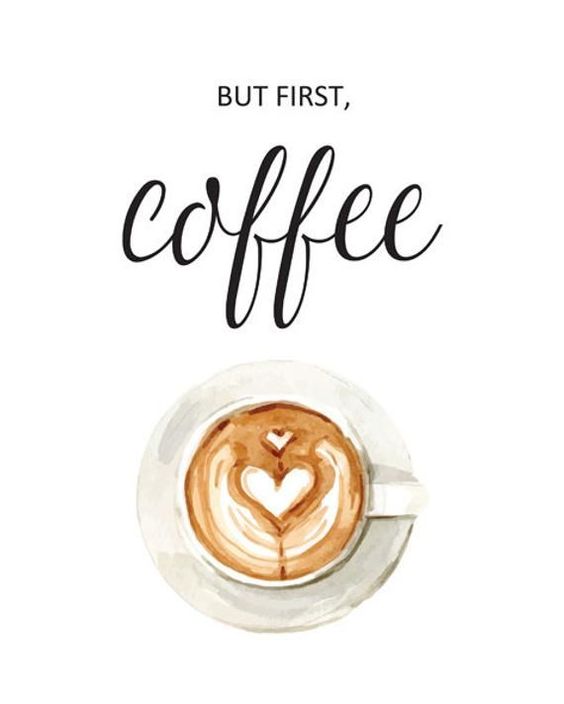 ص 66+ 69
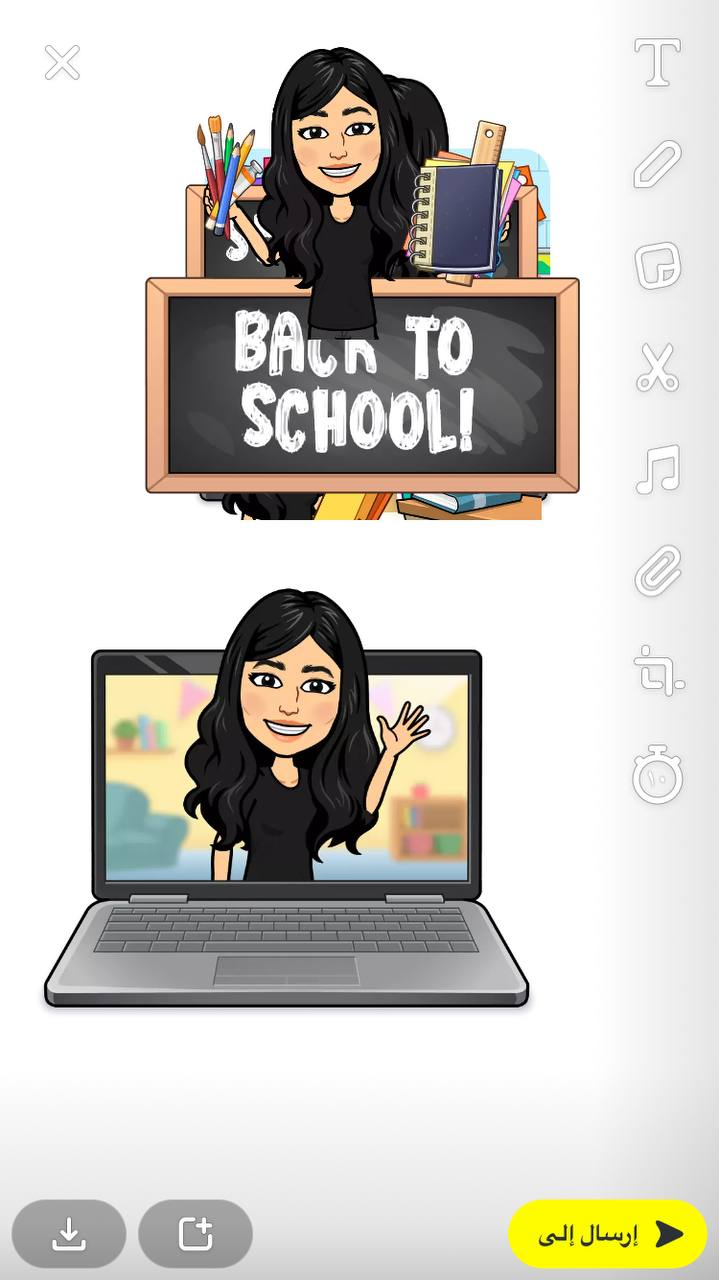 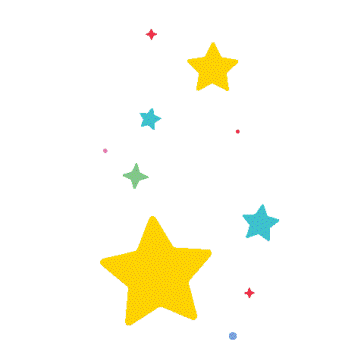 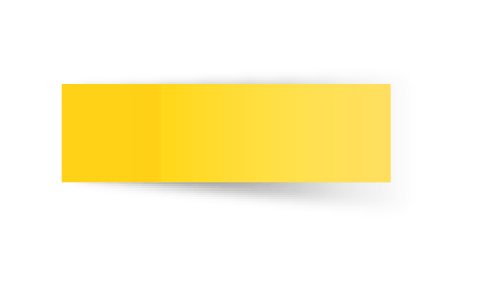 الاحد
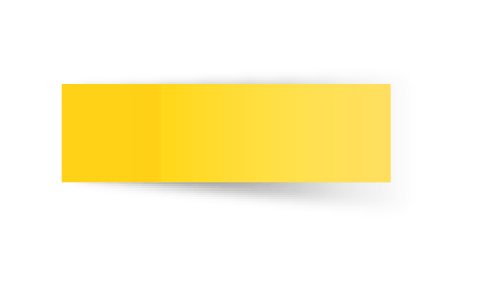 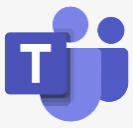 25-3-1443هـ
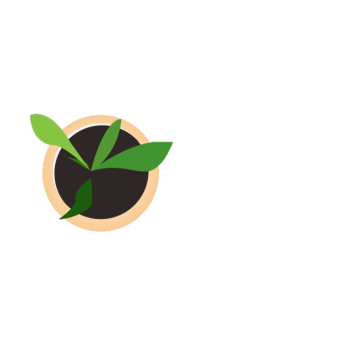 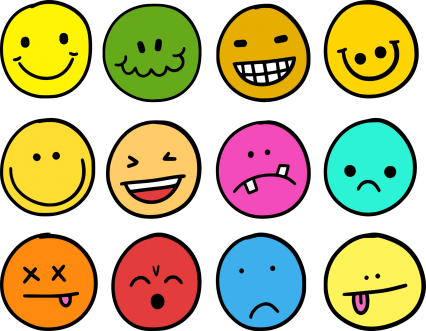 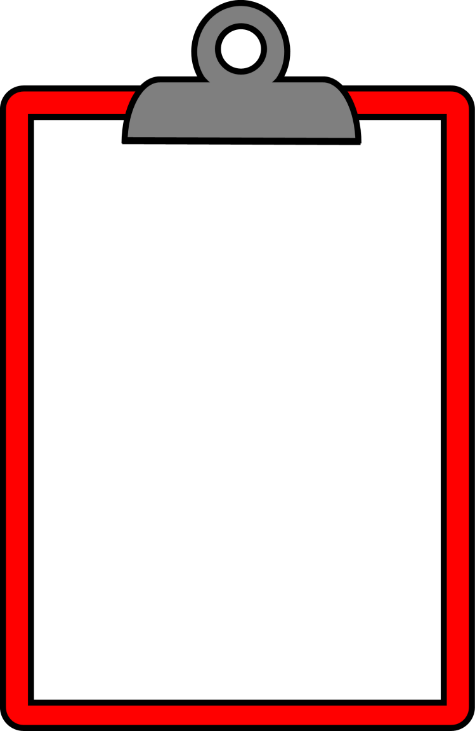 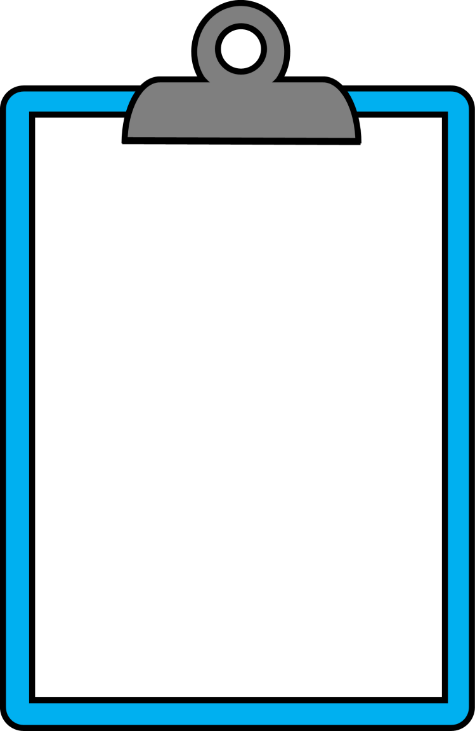 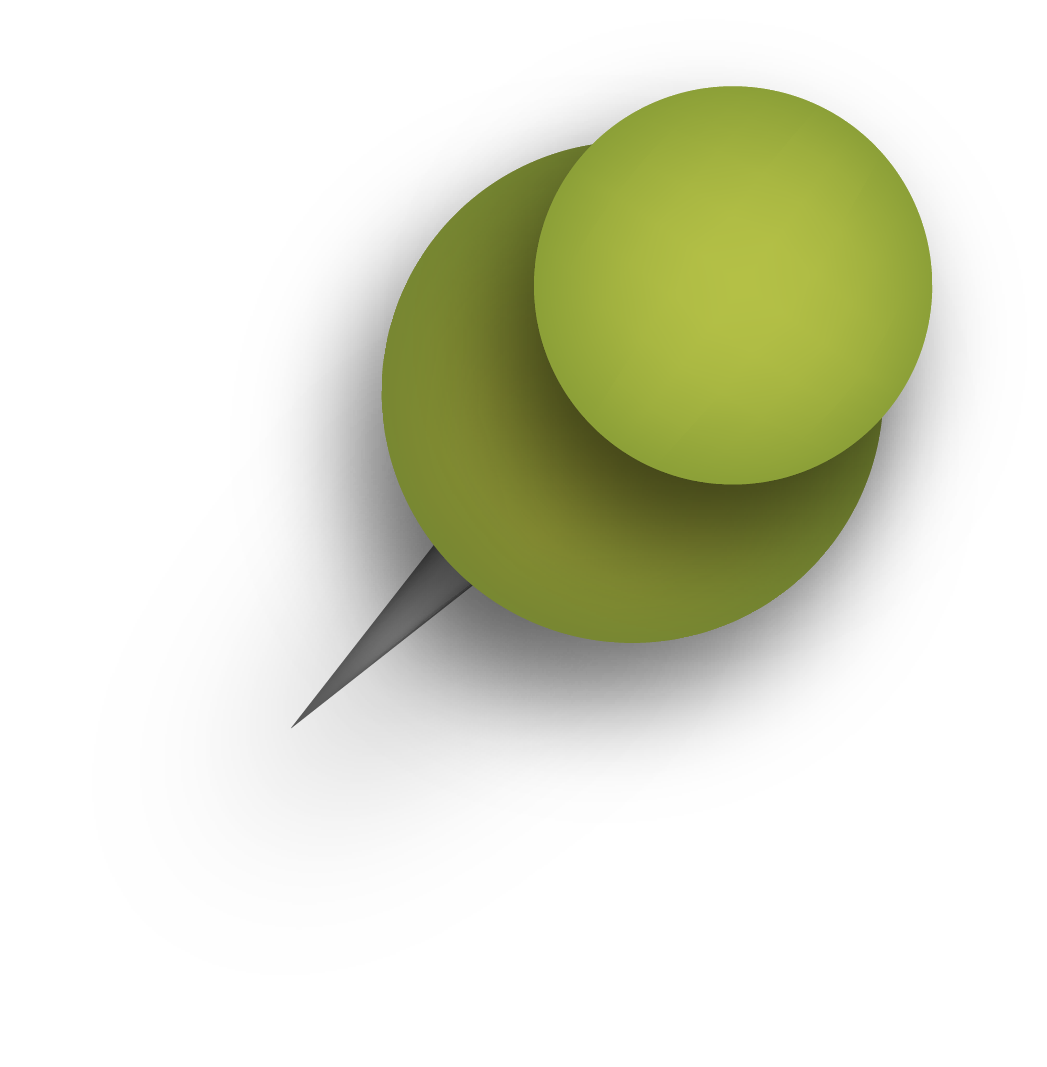 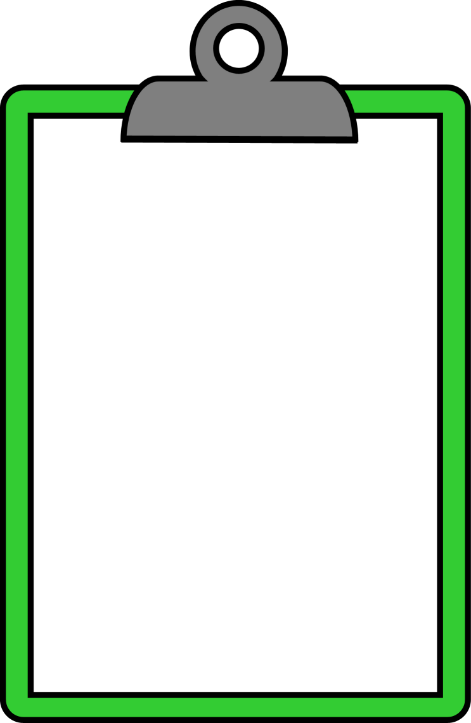 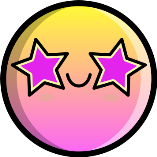 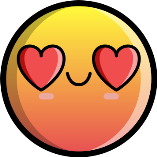 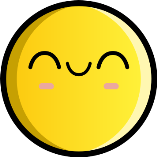 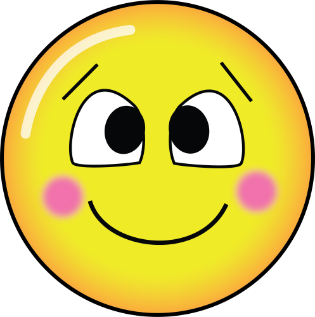 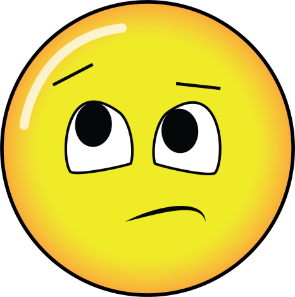 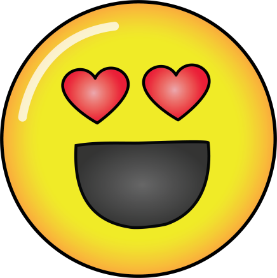 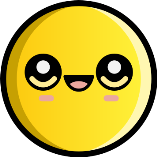 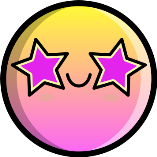 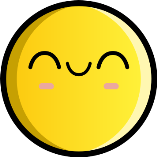 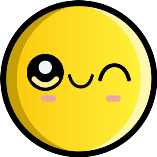 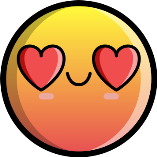 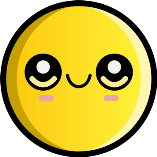 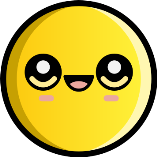 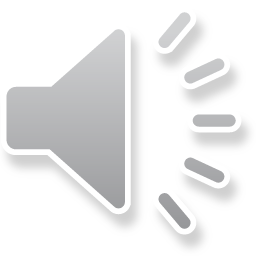 ماهو شعورك اليوم
شكر خاص للاستاذة الفاضلة
zaina_almarzooqi
قوانين فصلنا الافتراضي
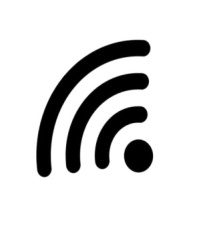 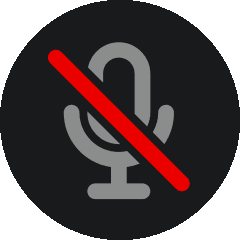 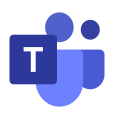 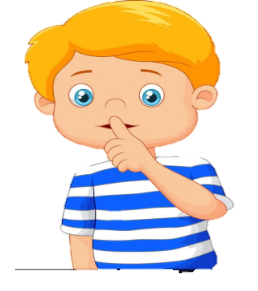 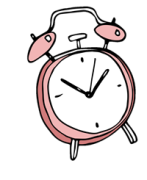 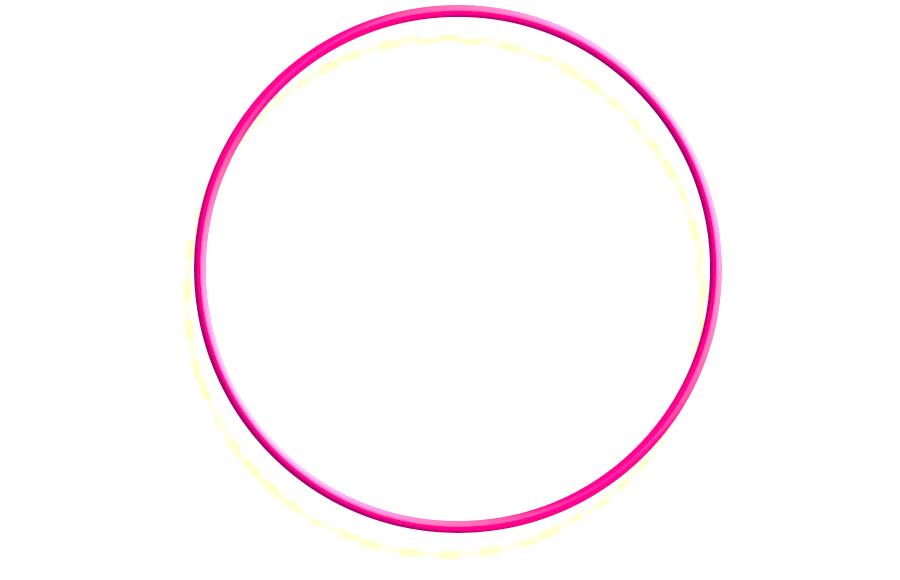 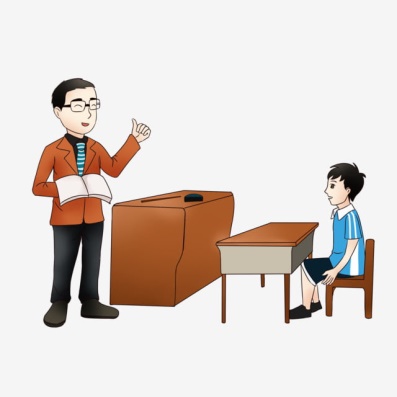 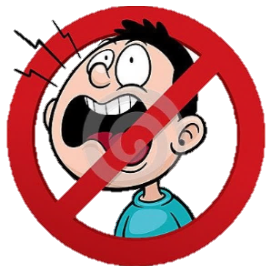 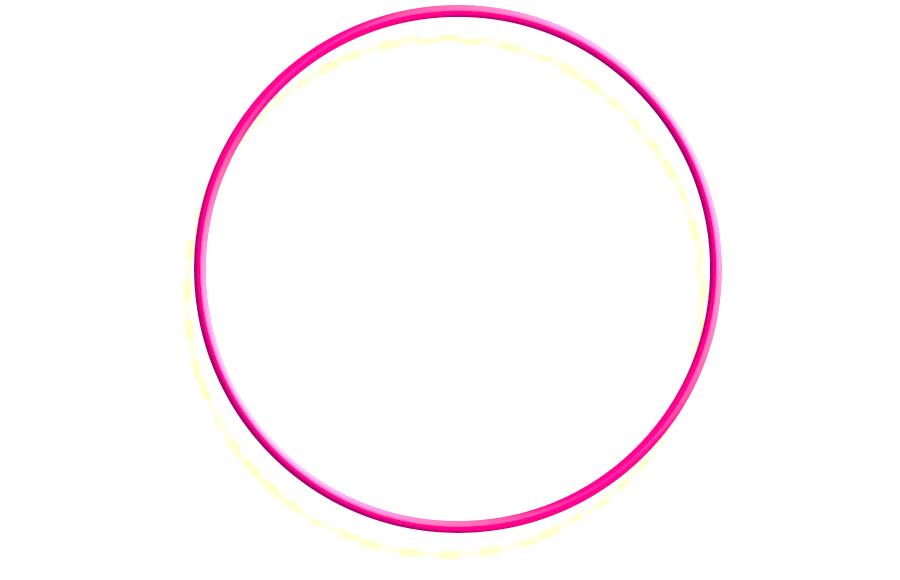 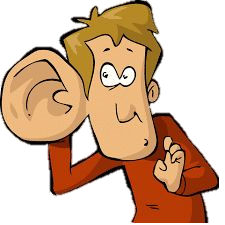 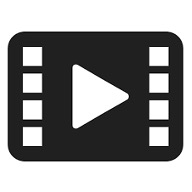 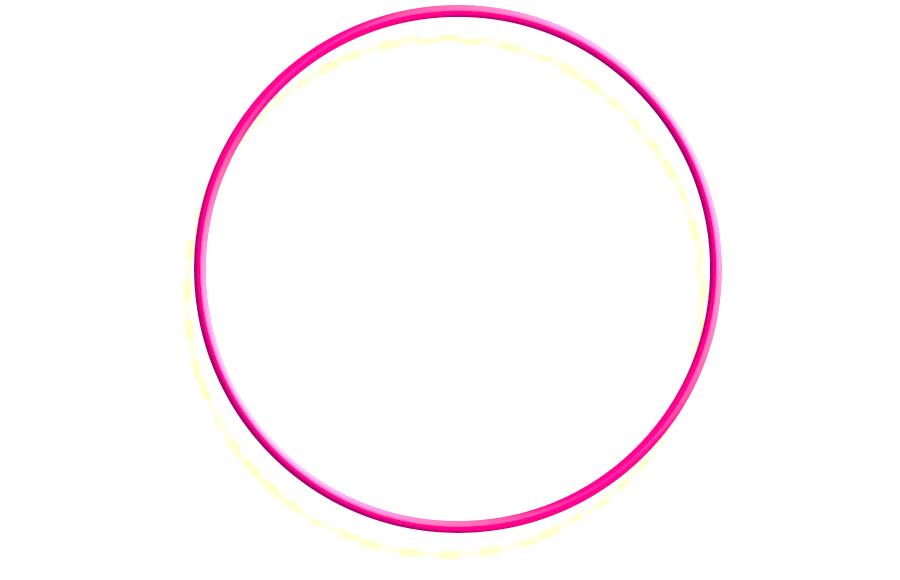 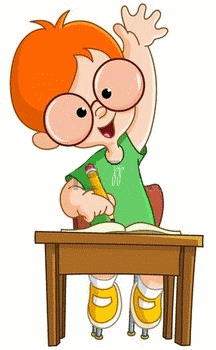 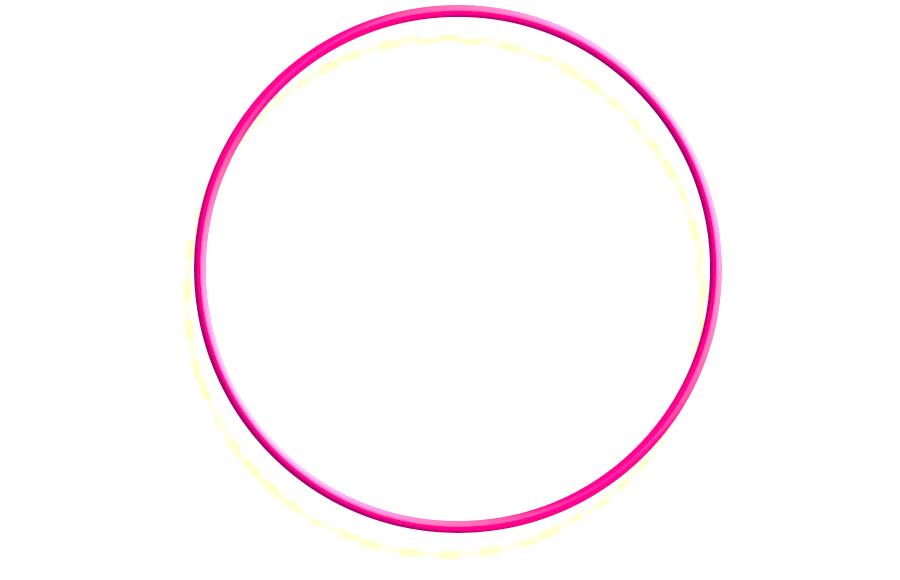 أَبْتَعِد عَنْ الضّجيج
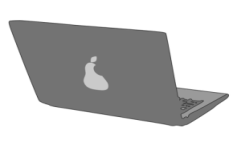 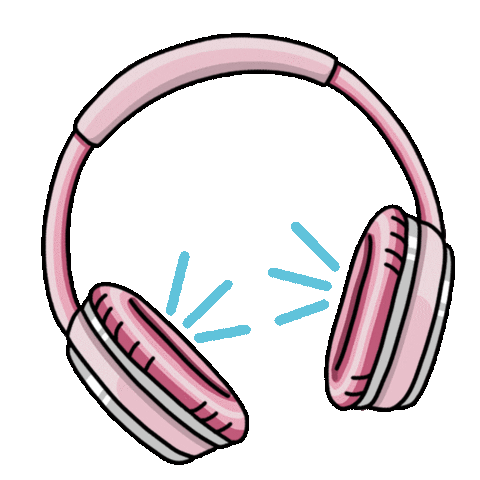 استمع إلى إجابات 
 أصدقائي ولا أقاطعهم
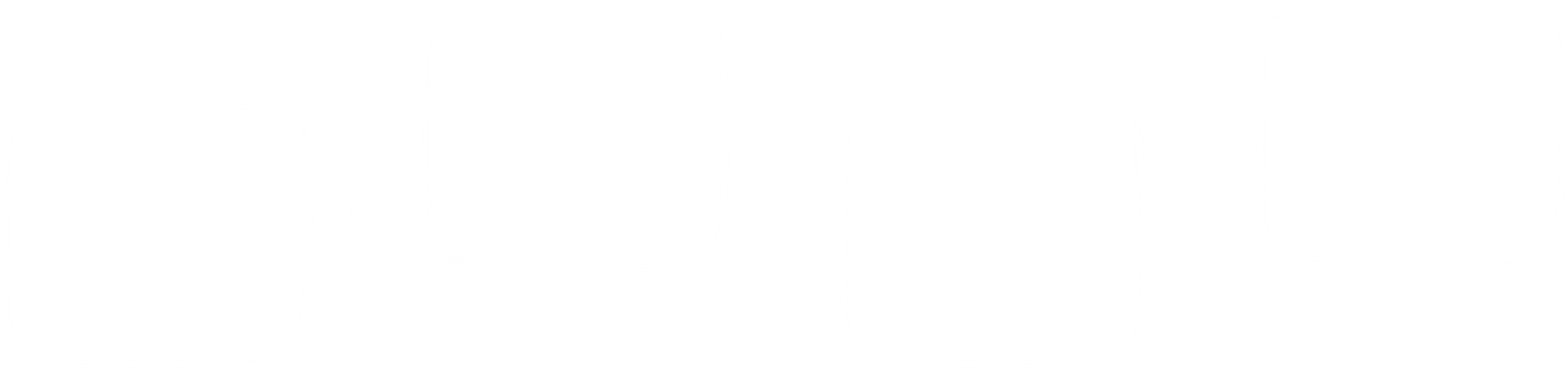 انتظر 
دورك للمشاركة
أَسْتَمِع بِتِرْكيز
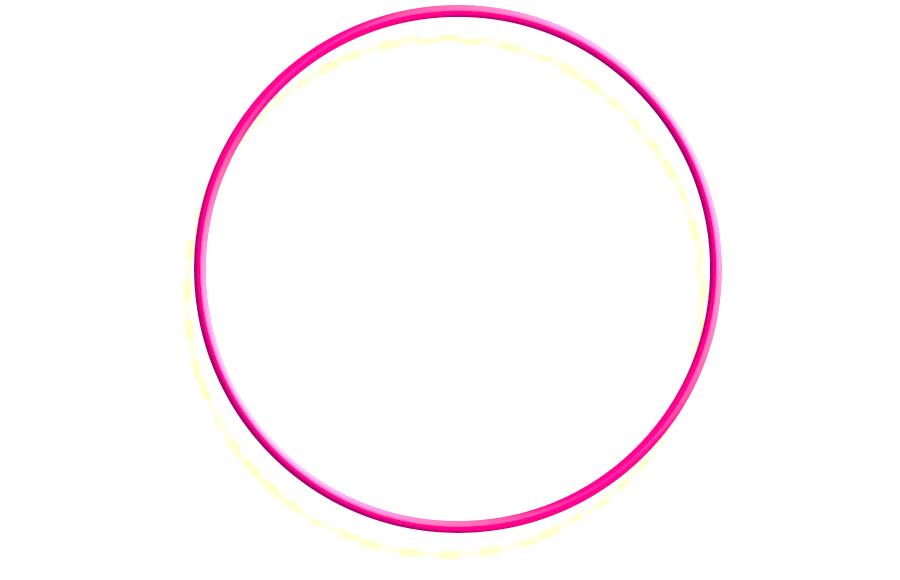 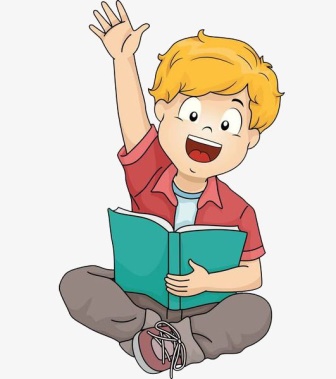 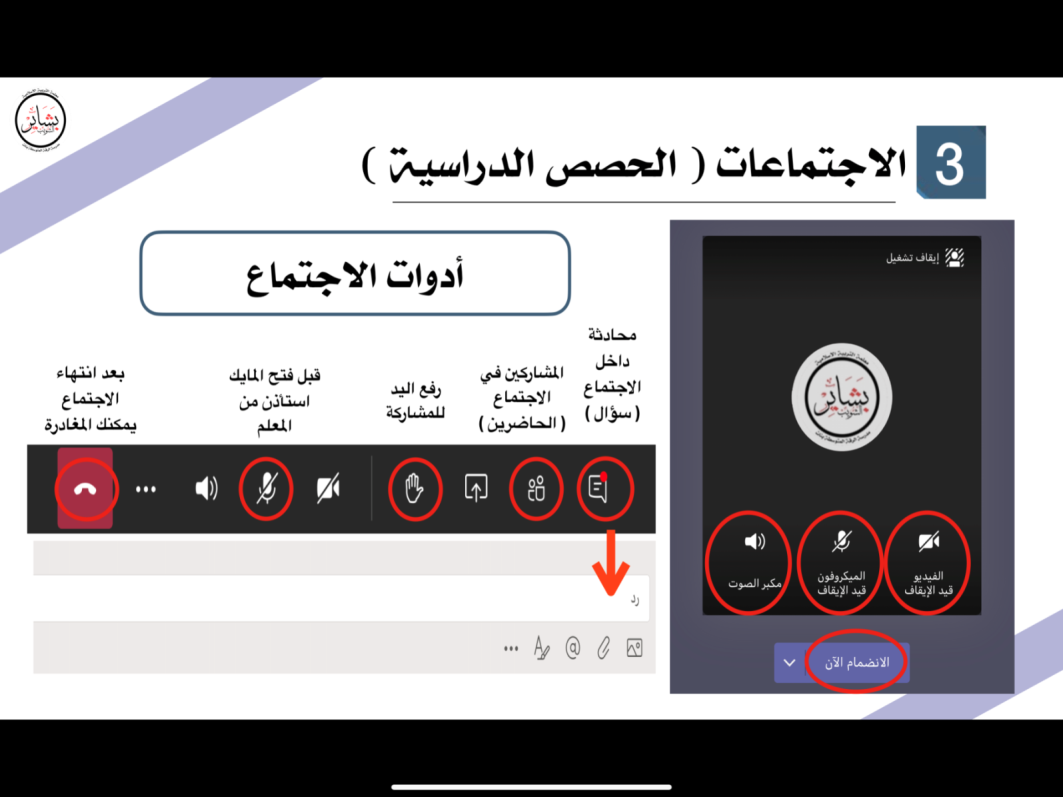 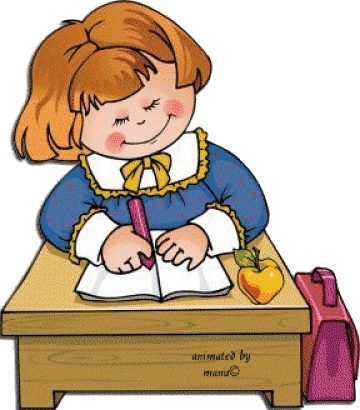 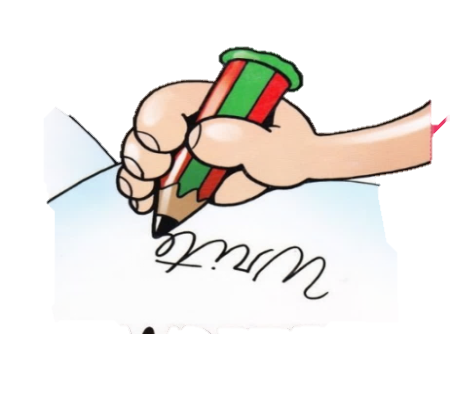 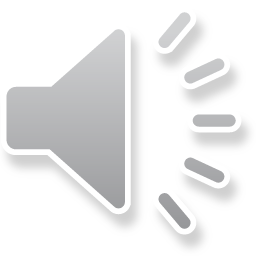 أغلق الصوت
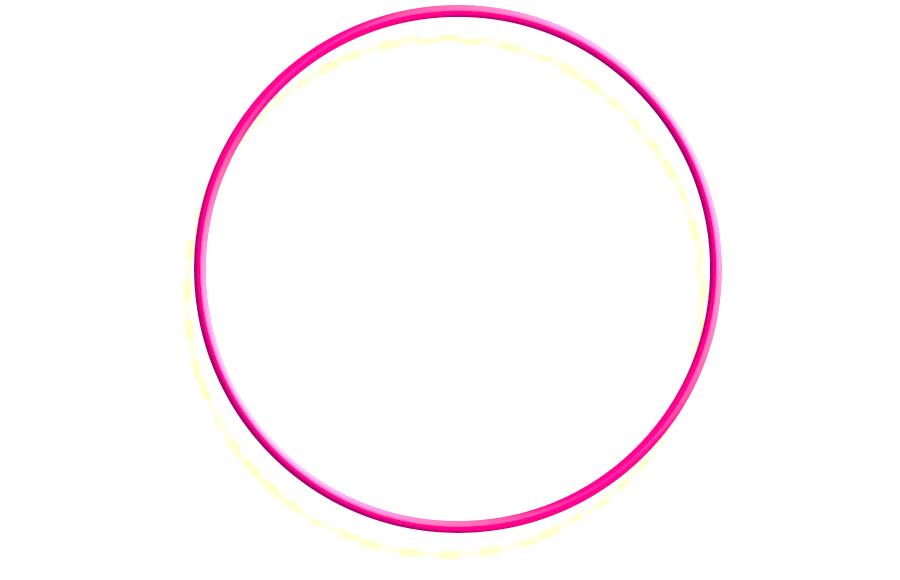 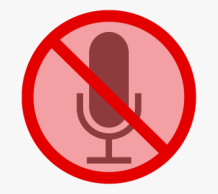 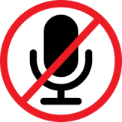 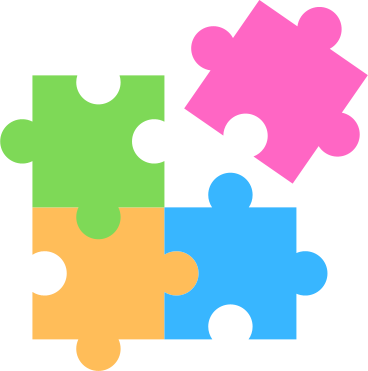 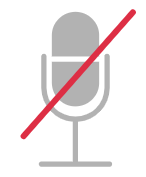 أًدَوِّن مُلاحَظاتي
إغلاق المايك وعدم فتحة إلا بسماع أسمي
الفصل الرابع : الاعداد حتى 10
متعلمينا الأعزاء …من استعد استمد وزاد نوراً وعلما ,استعد , جهز ادواتك ....ا
جلس في مكان مريح ومرتبالرجاء التركيز والاستماع جيداً للشرح
 والحل أول بأول
سنتعلم في هذا الفصل
4
4
2
3
1
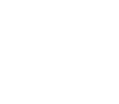 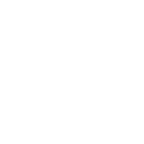 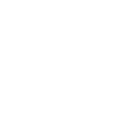 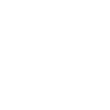 ترتيب الاعداد من صفر الى 10 باستعمال الرسوم التوضيحية, أستعمل العدد الترتيبي لوصف موقع الشيء
أرسم صورة في حل المسألة
افهم , أُخطط ،  
  اُحل , أتأكد
أقارن الاعداد حتى 10 بالتقابل والعد لمقارنة مجموعتين بإستعمال أكثر من ,أقل من, يساوي
أُعد الاعداد 6 ,7, 8 , 9 ,10 وأسميها وأميزها باستعمال أشياء ملموسة ورسوم توضيحية
أقرأُ الاعداد 6 , 7, 8, 9, 10 وأكتبها
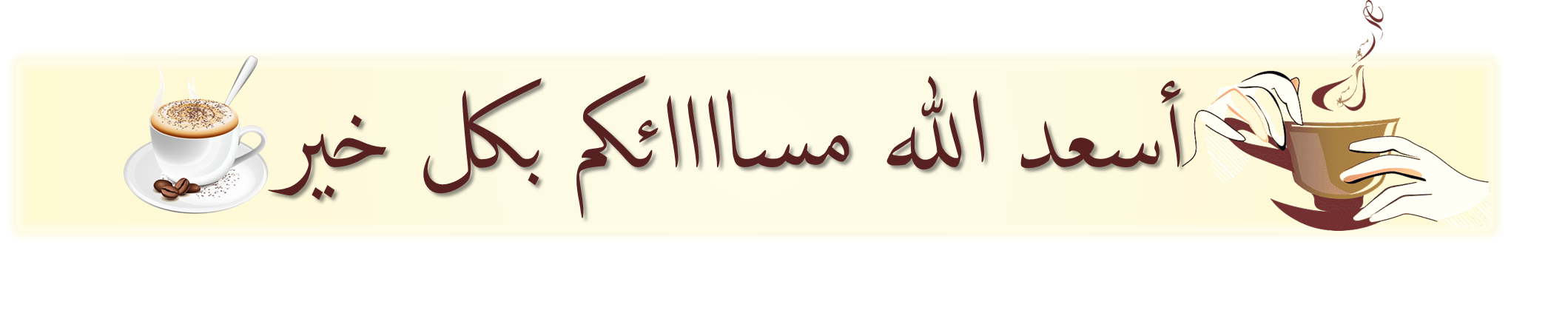 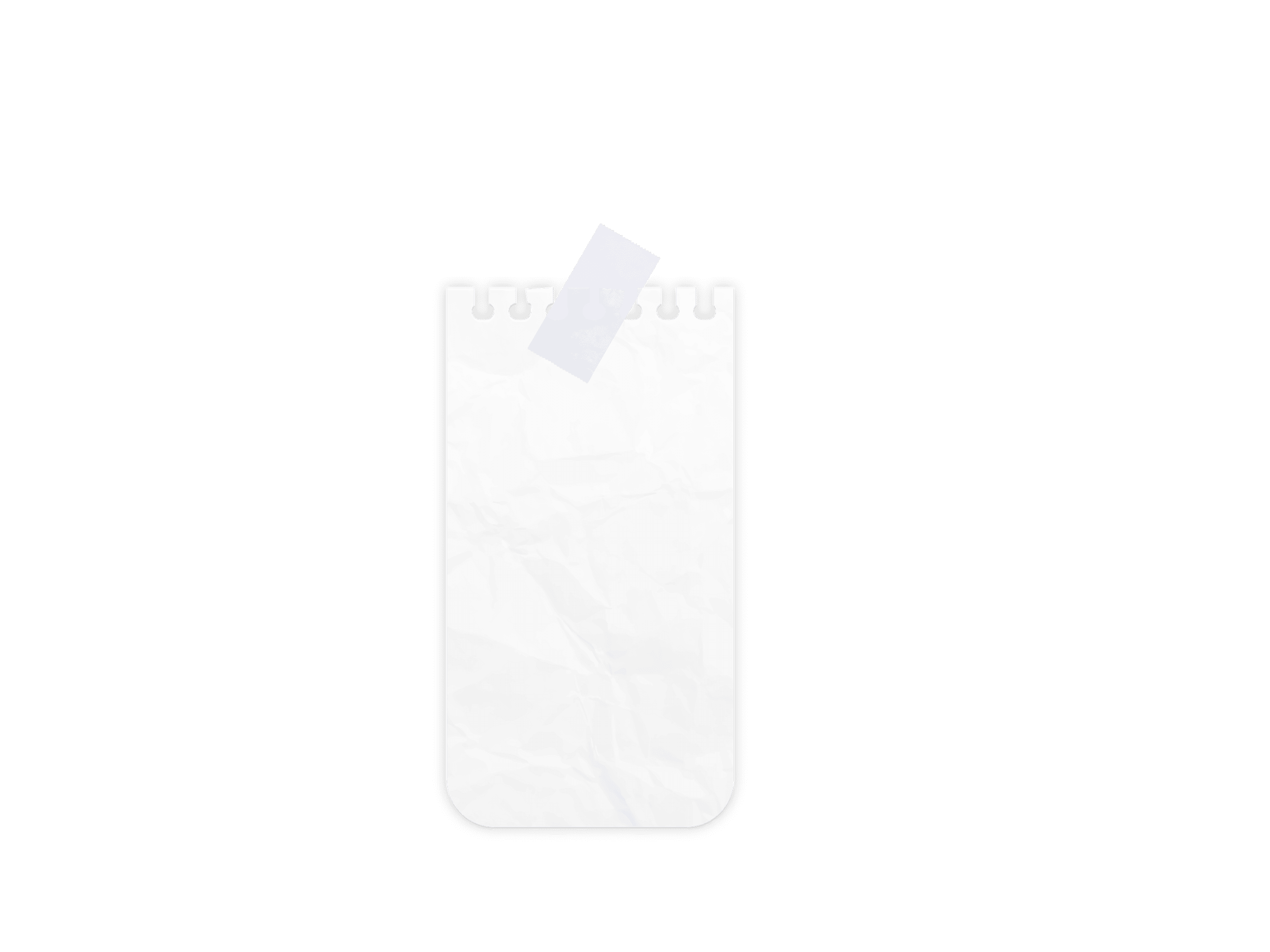 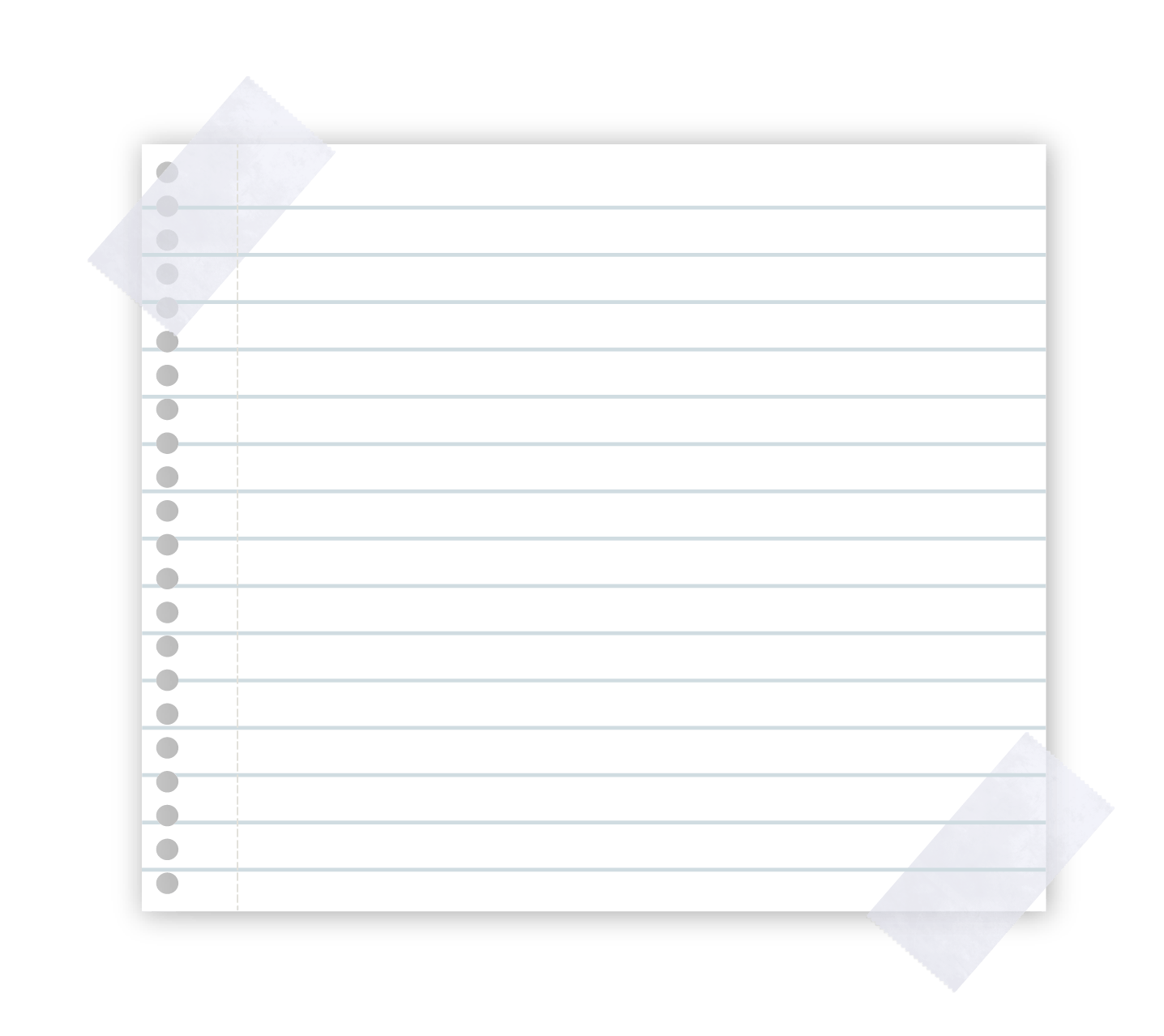 الاحد
فكرة الدرس
25-3-1443هـ
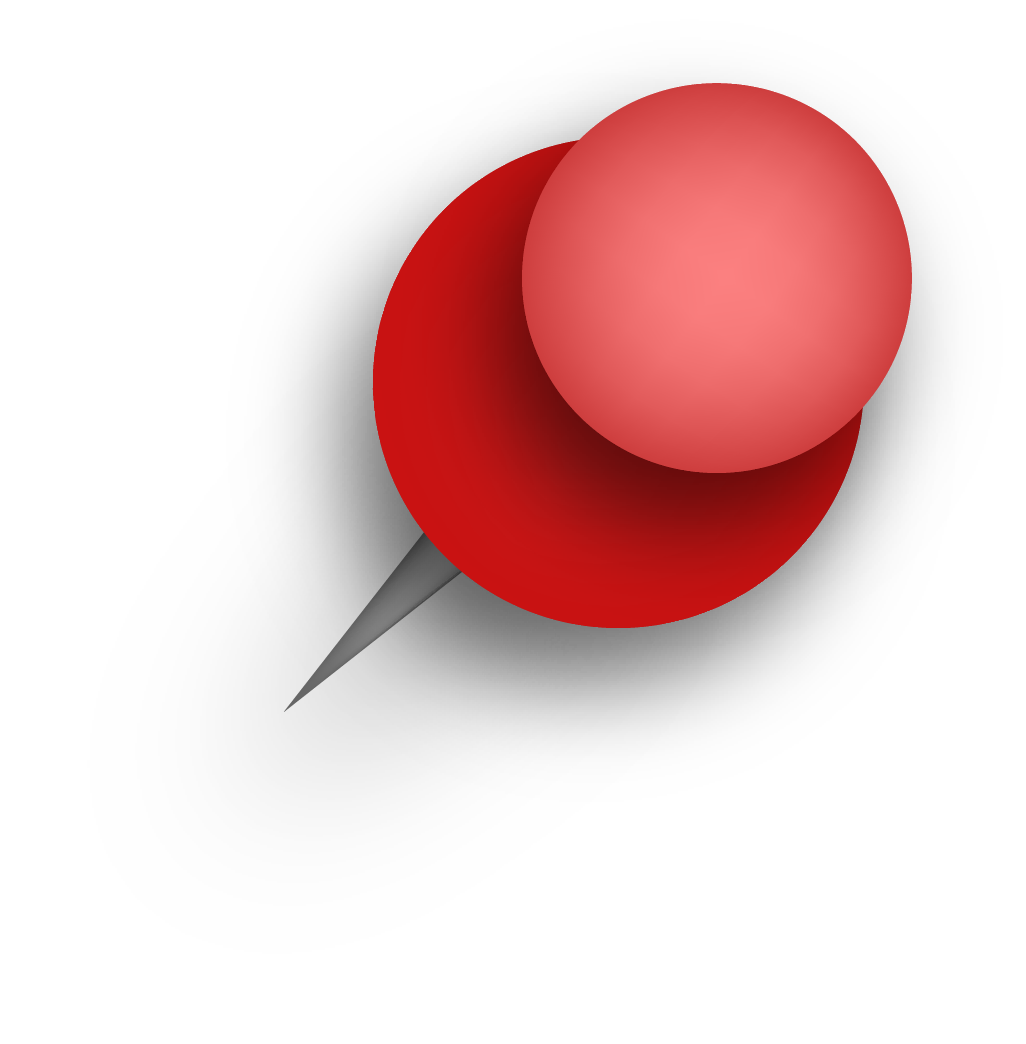 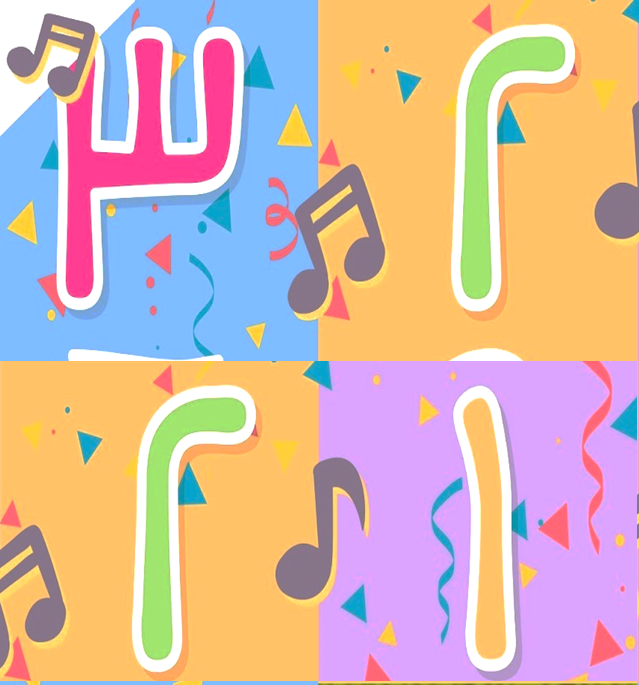 أعُد الاعداد 6 , 7, 8 وأسميها و أميزها باستعمال أشياء ملموسة ورسوم توضيحية
المفردات
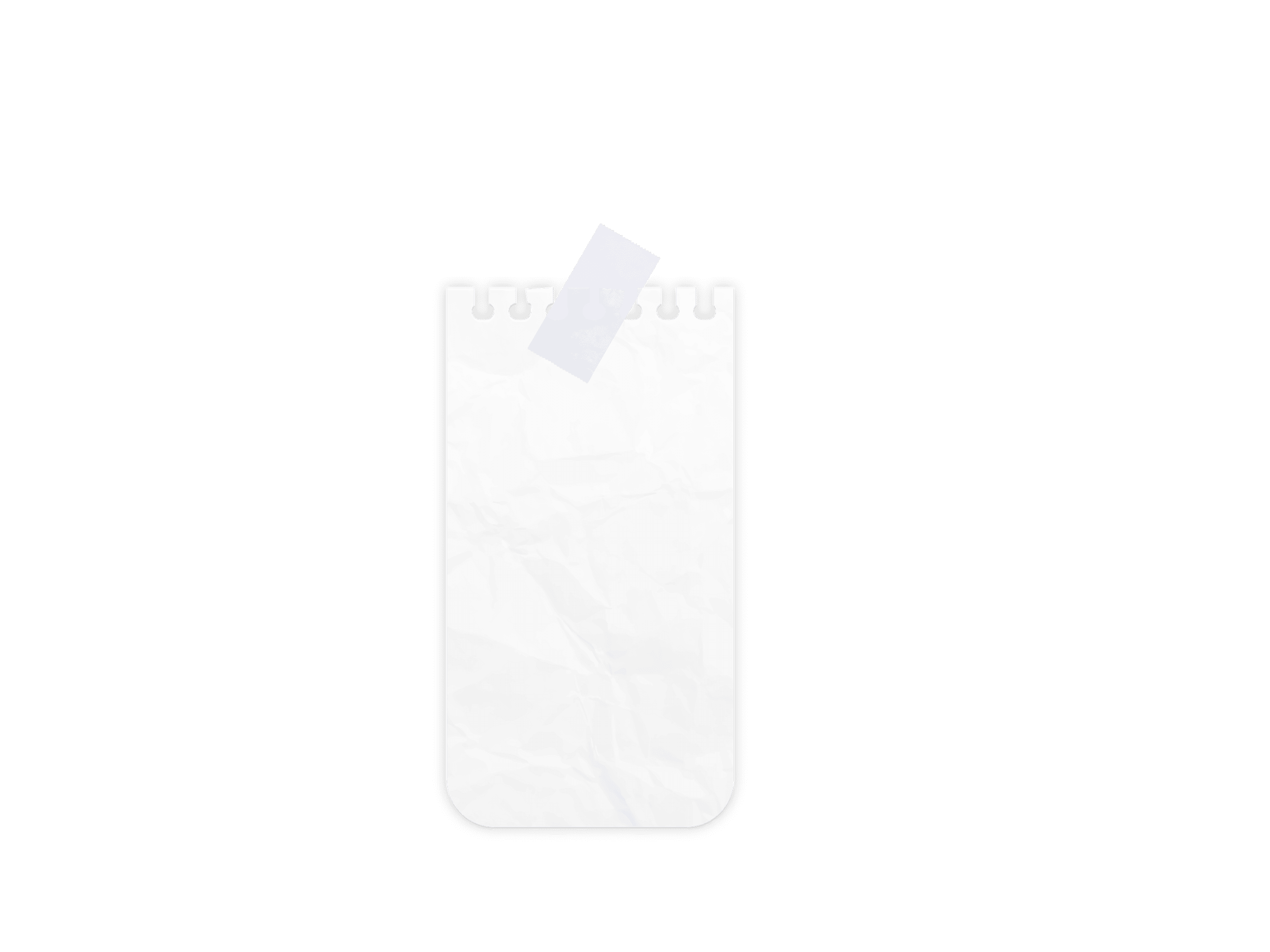 ستة , سبعة , ثمانية
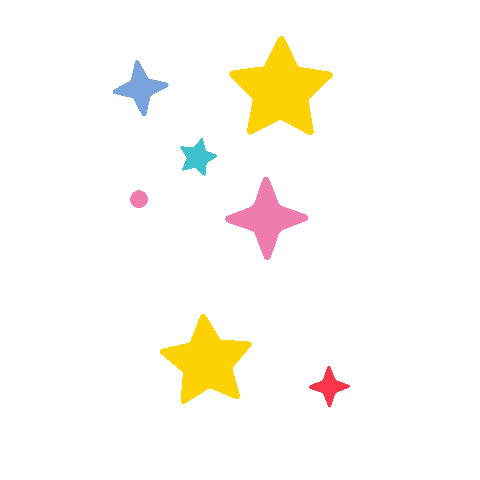 صفحة
 66 الى 69
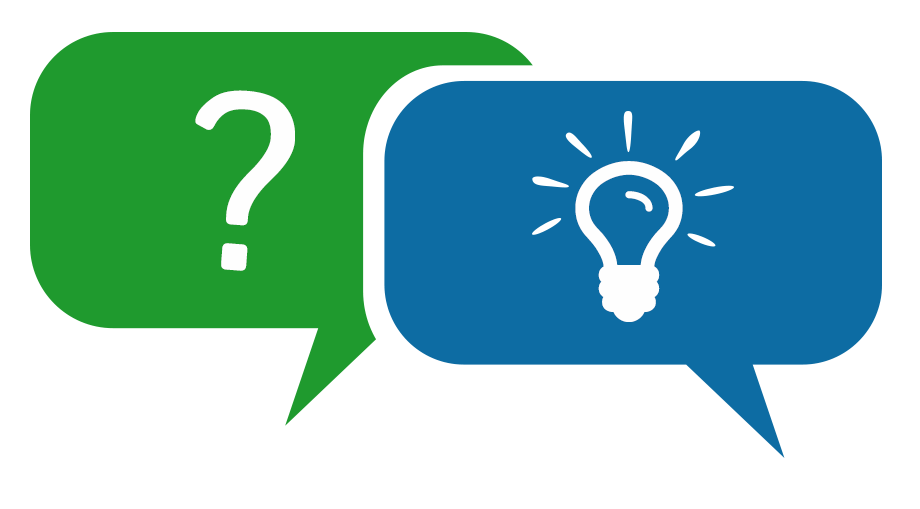 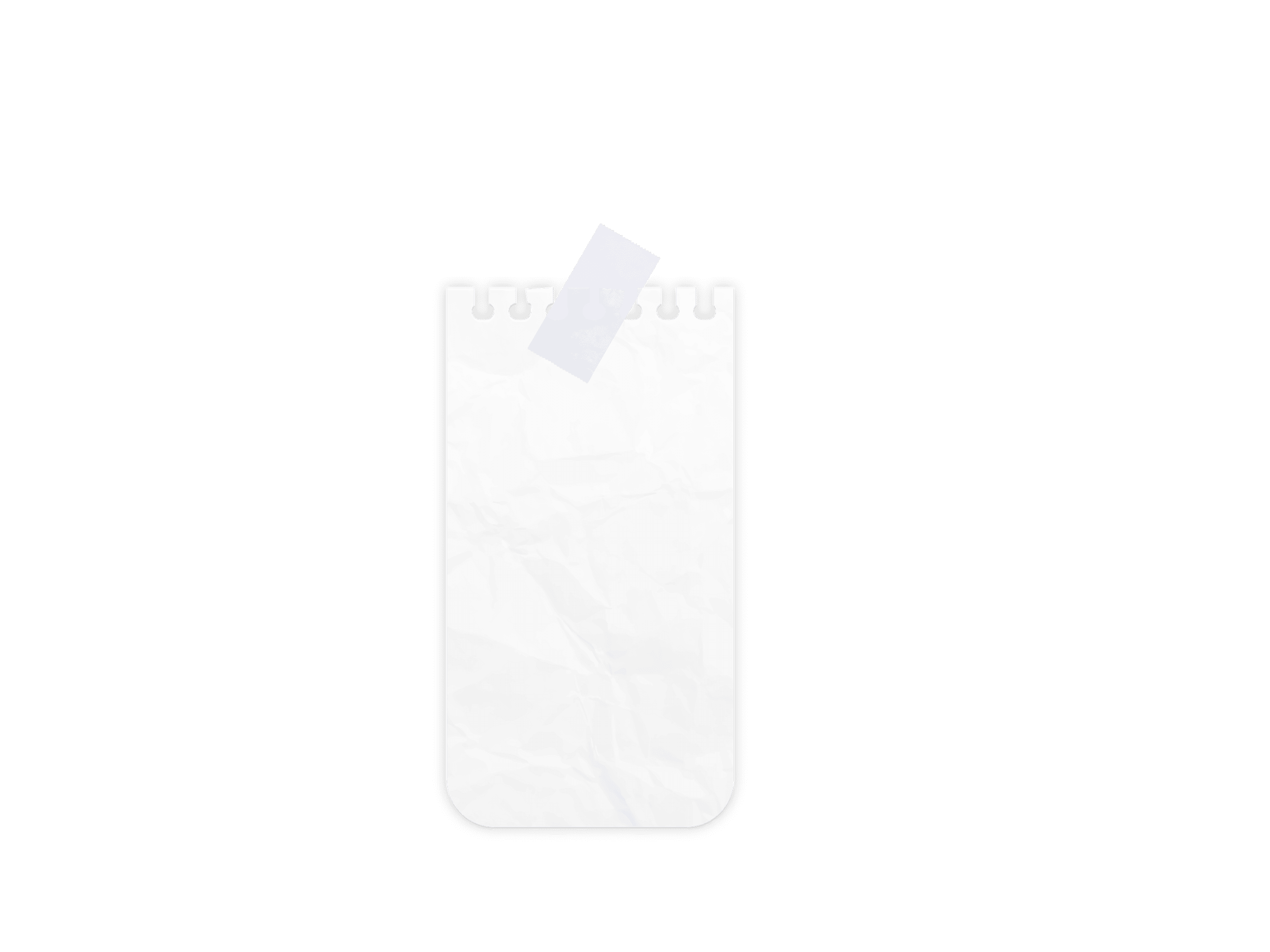 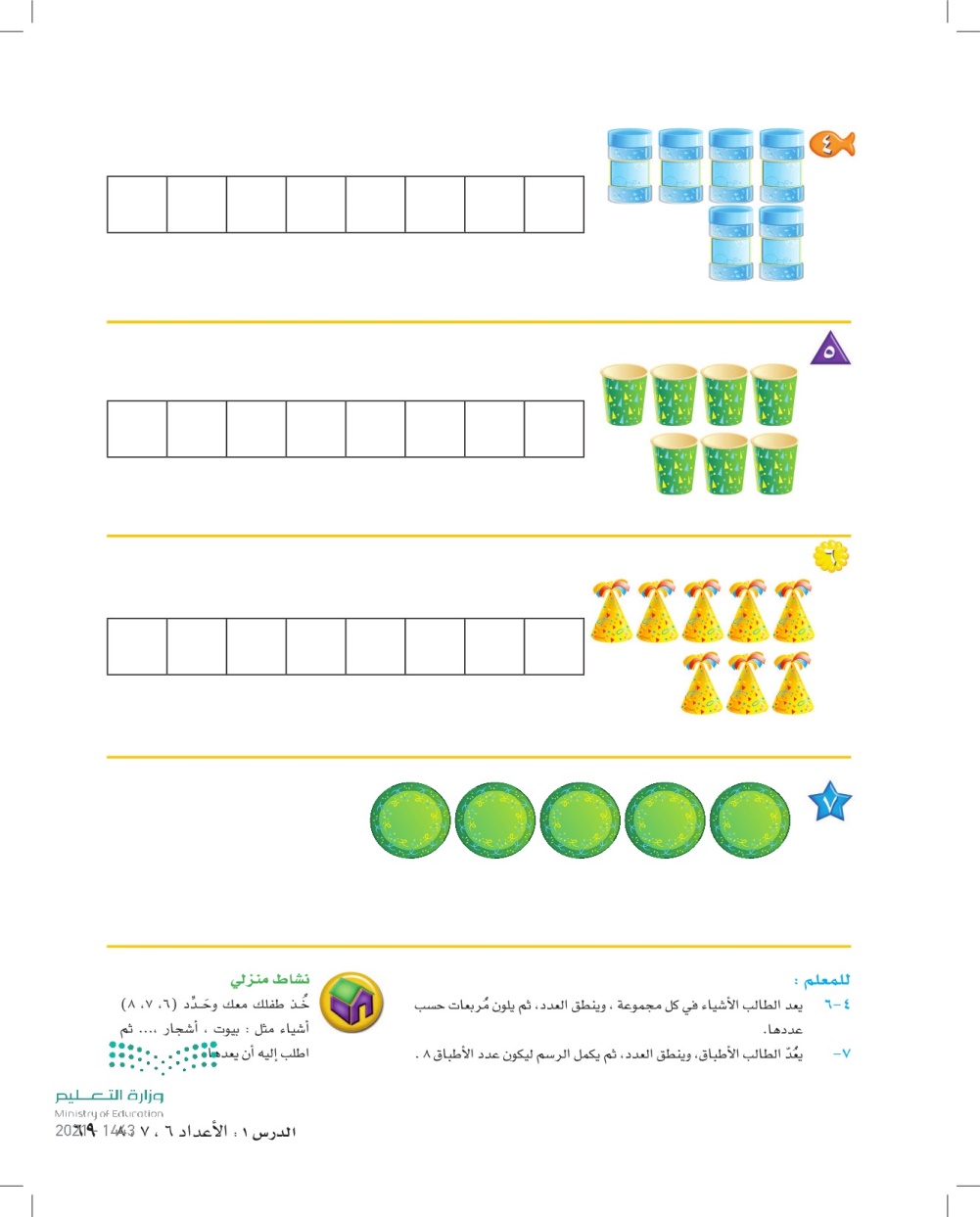 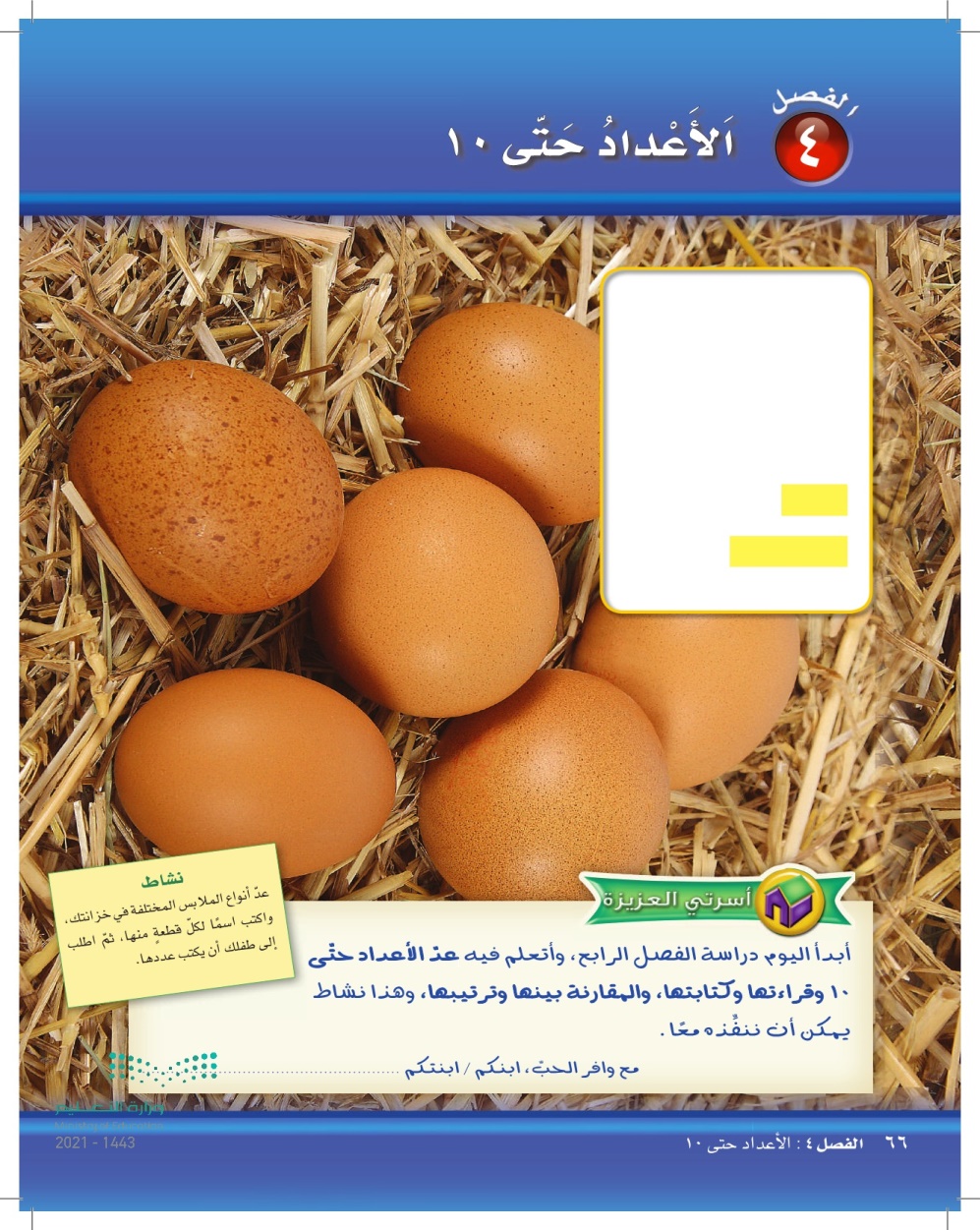 25 - 3
الاحد
25-3-1443هـ
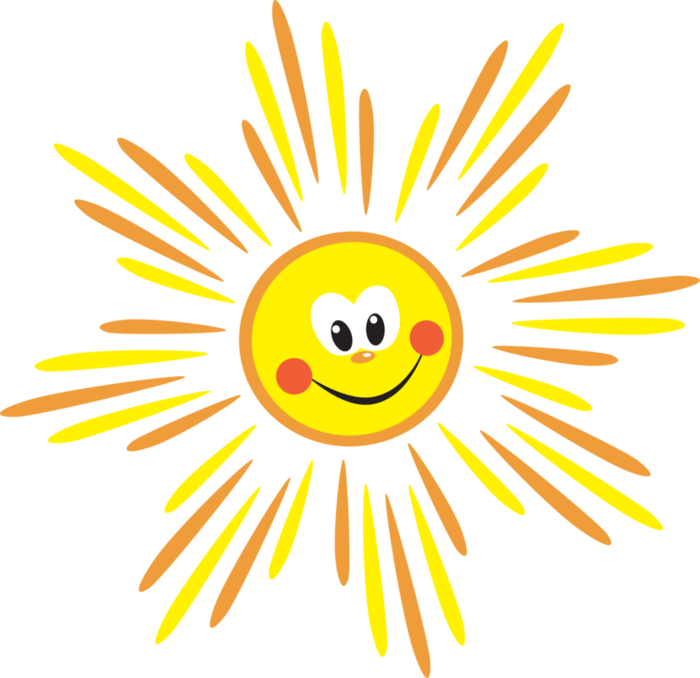 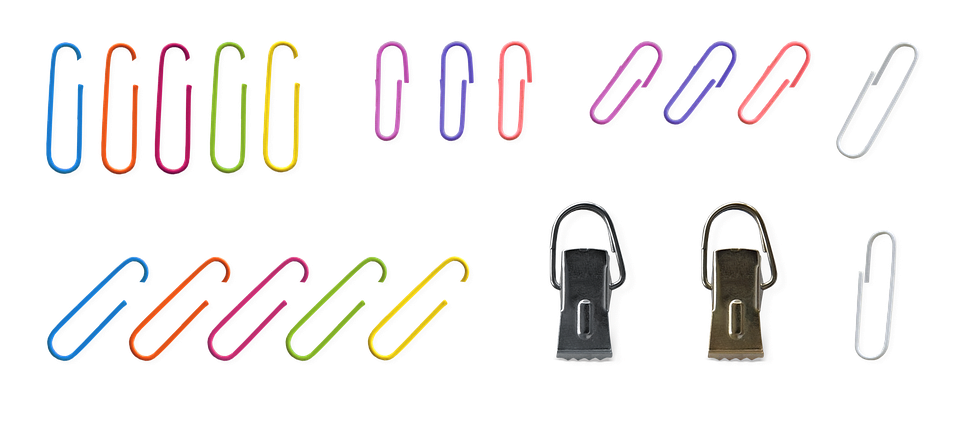 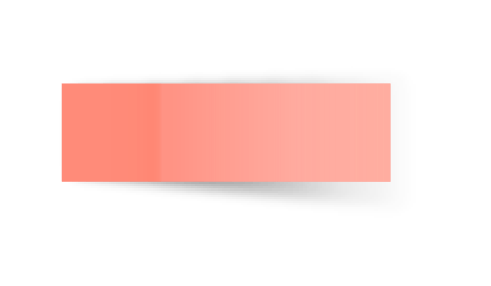 المادة 
الرياضيات
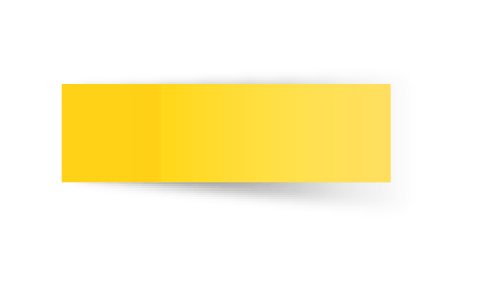 ص 66+96
تسجيل الحضور
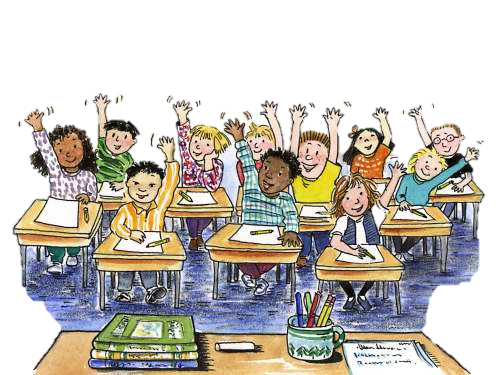 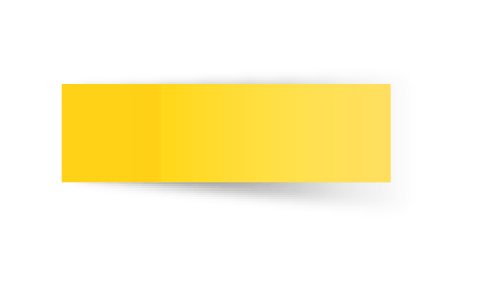 الاحد
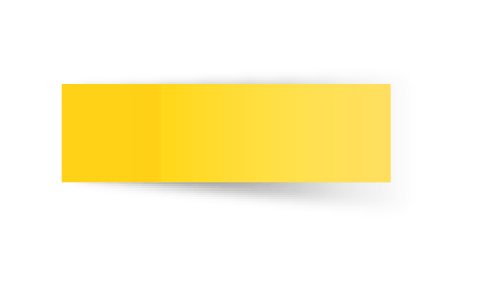 25-3-1443هـ
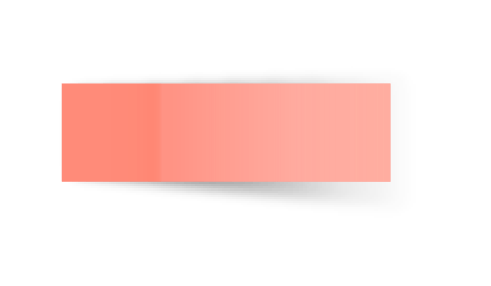 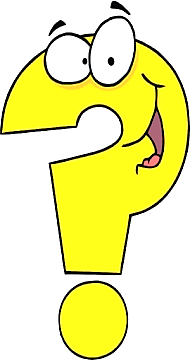 ص 66
الفصل الرابع : الاعداد حتى 10
التهيئة
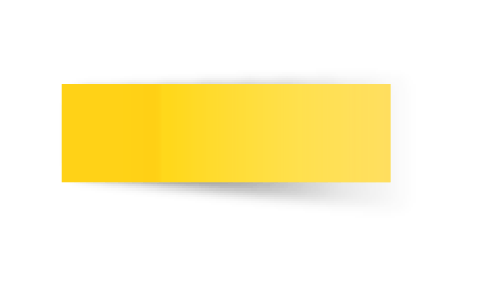 25-3-1443هـ
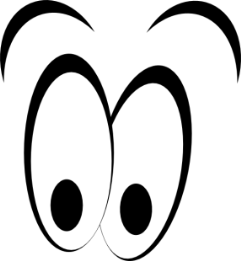 كم بيضة أرها في الصورة؟
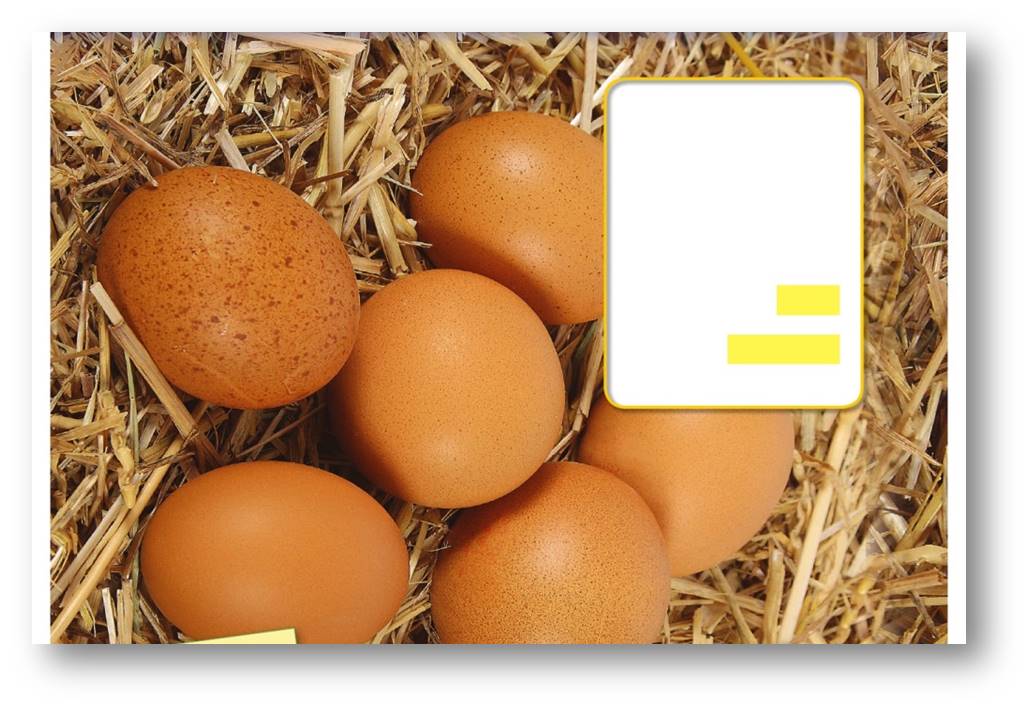 أرى 6 بيضات
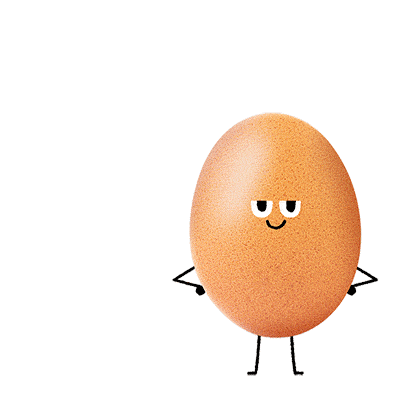 هل يمكن ان تعد الأرقام من صفر الى 6 بالترتيب ؟
0 , 1 , 2 , 3, 4 , 5 ,6
ما الرقم الجديد في درسنا اليوم ؟
ستة 6
ما هو الرقم الذي يكون بعد الرقم 6 ؟
سبعة 7
التهيئة
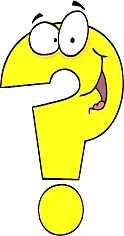 لون 5 ورقات بالأخضر
صل بخطوط بين الأشياء المتقابلة
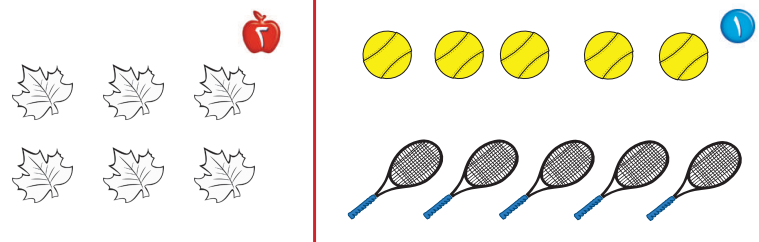 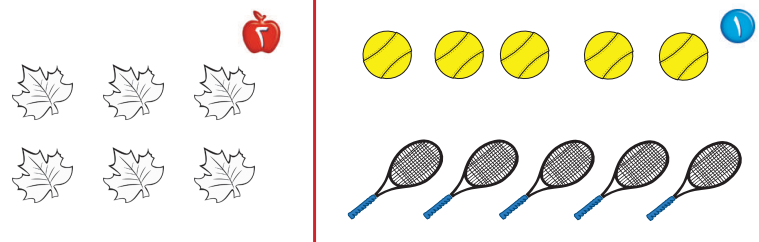 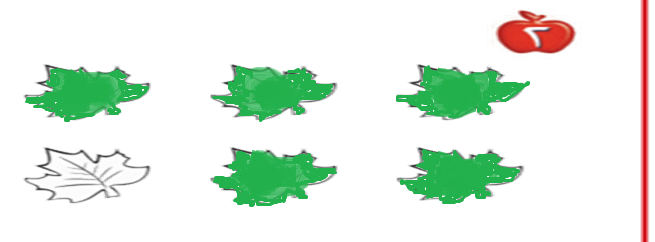 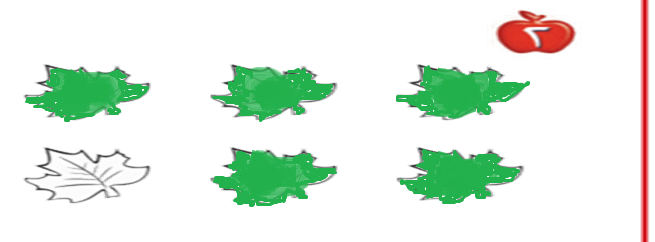 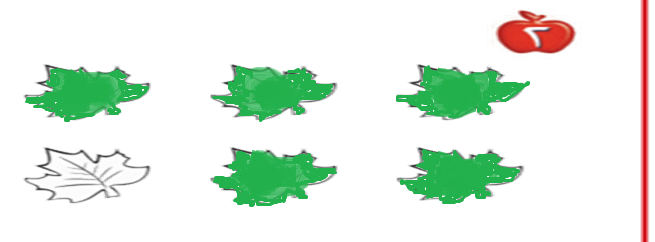 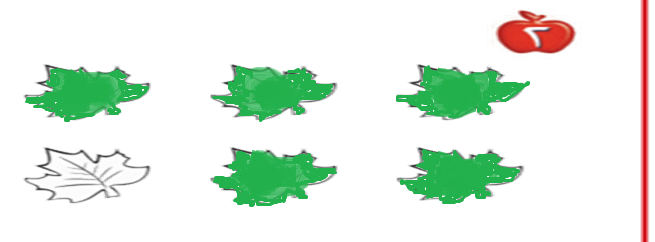 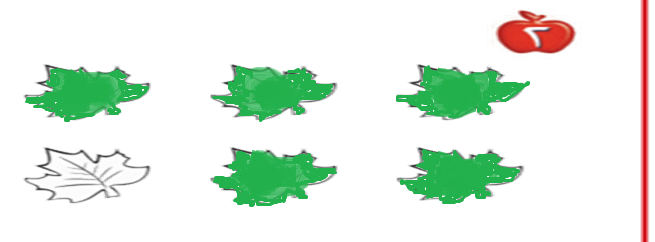 التهيئة
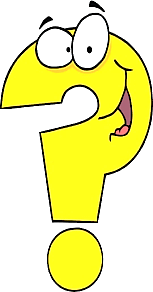 حوط المجموعة التي تحوي 4 ورادات
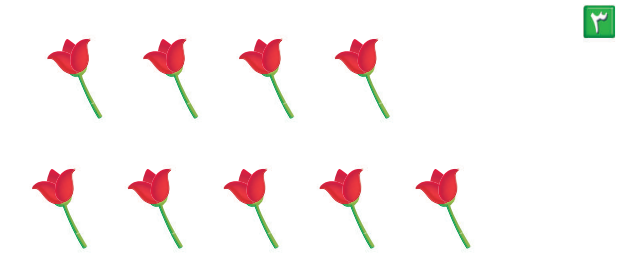 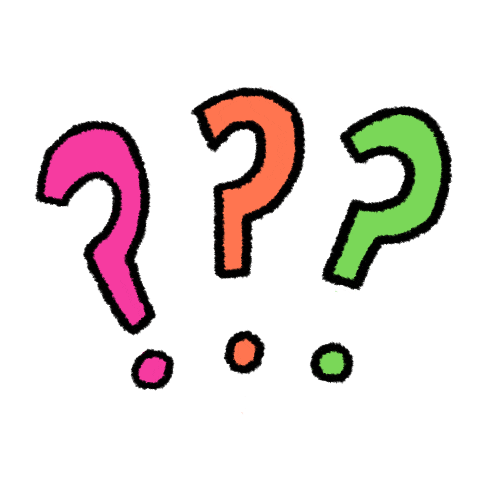 عُد الأشياء في كل مجموعة وأكتب عددها , ثم حوط المجموعة الاكثر
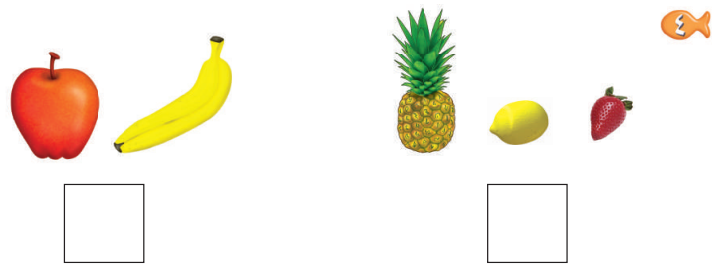 2
3
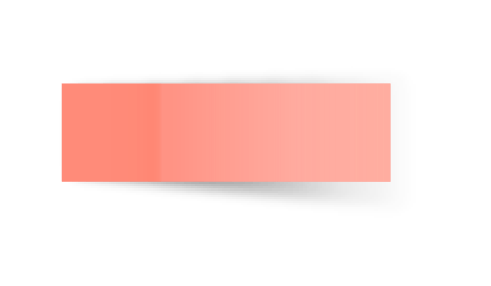 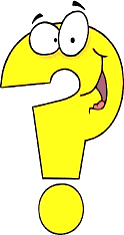 ص 68
4 -  1  الاعداد 6, 7, 8
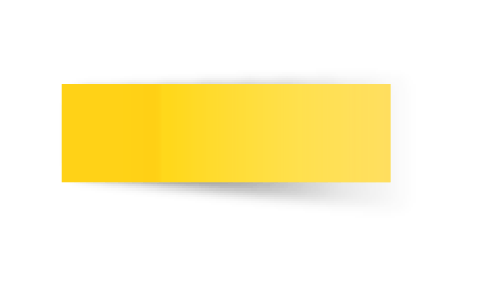 25-3-1443هـ
عُد علب الهدايا في الصورة؟
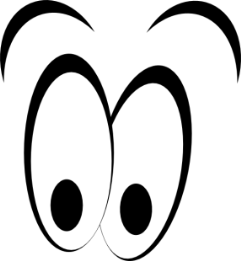 ستة
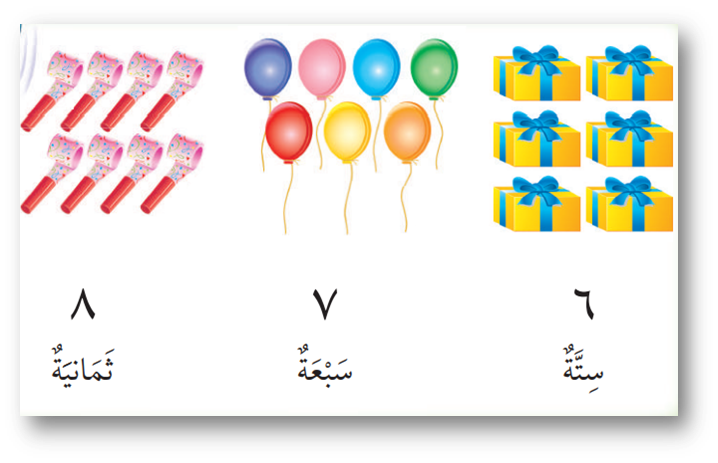 كم بالوناً ترى في الصورة؟
سبعة
كم لعبة مزمار ترى في الصورة؟
ثمانية
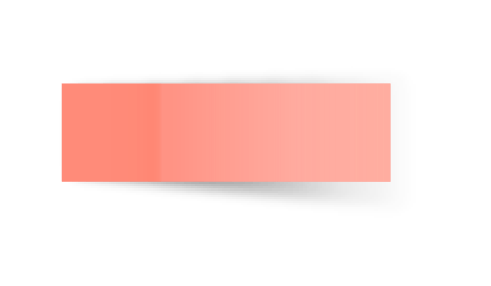 ص 68
4 -  1  الاعداد 6, 7, 8
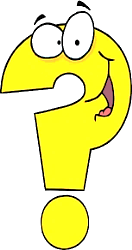 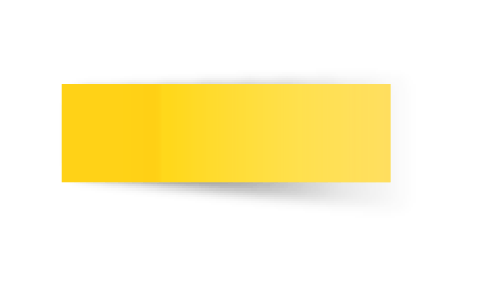 25-3-1443هـ
عُد الأشياء وانطق العدد ثم إستعمل قطع العد الملونة لتمثيل العدد
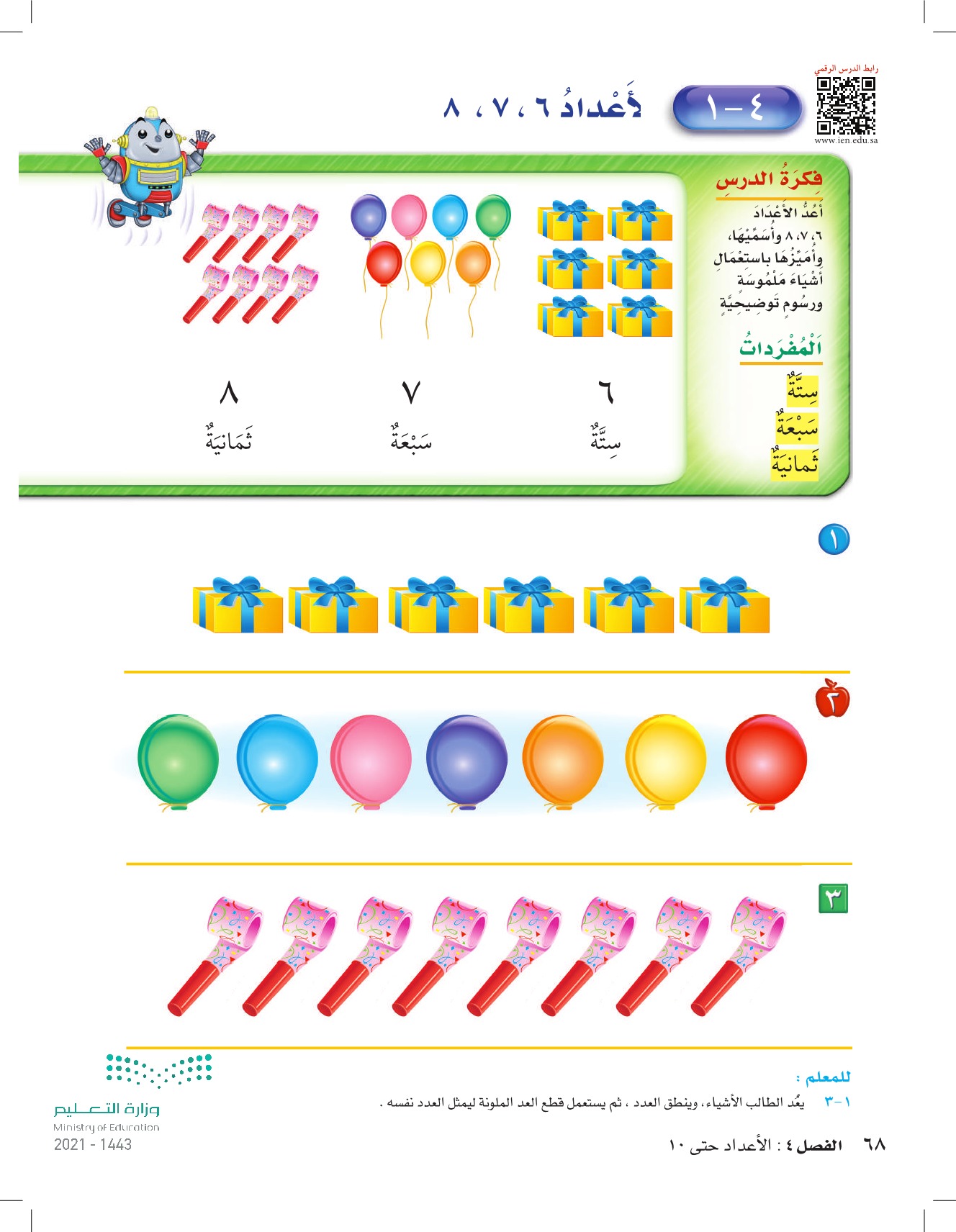 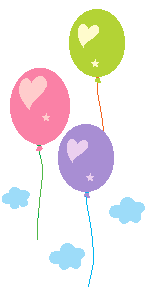 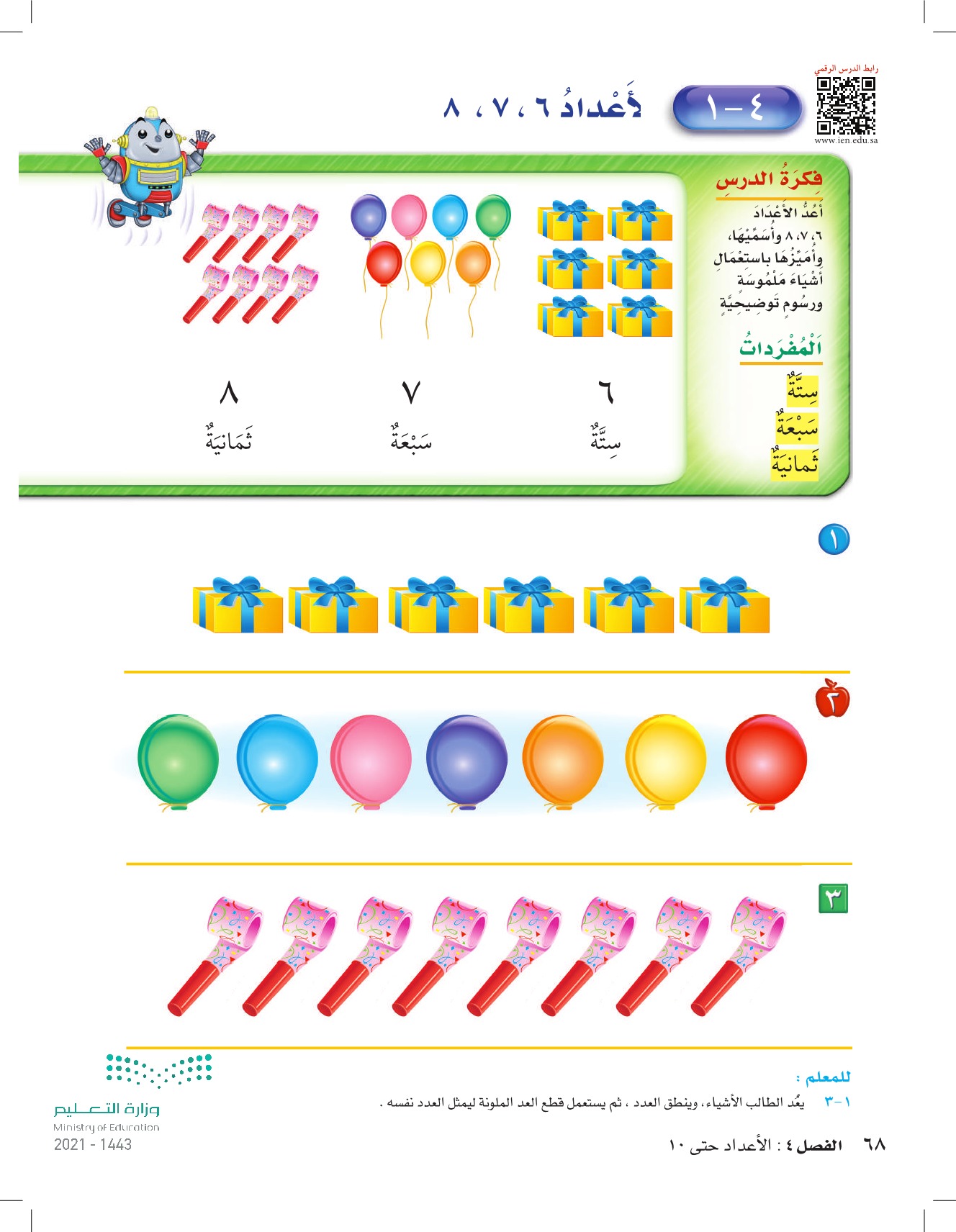 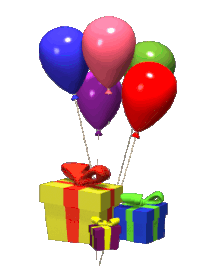 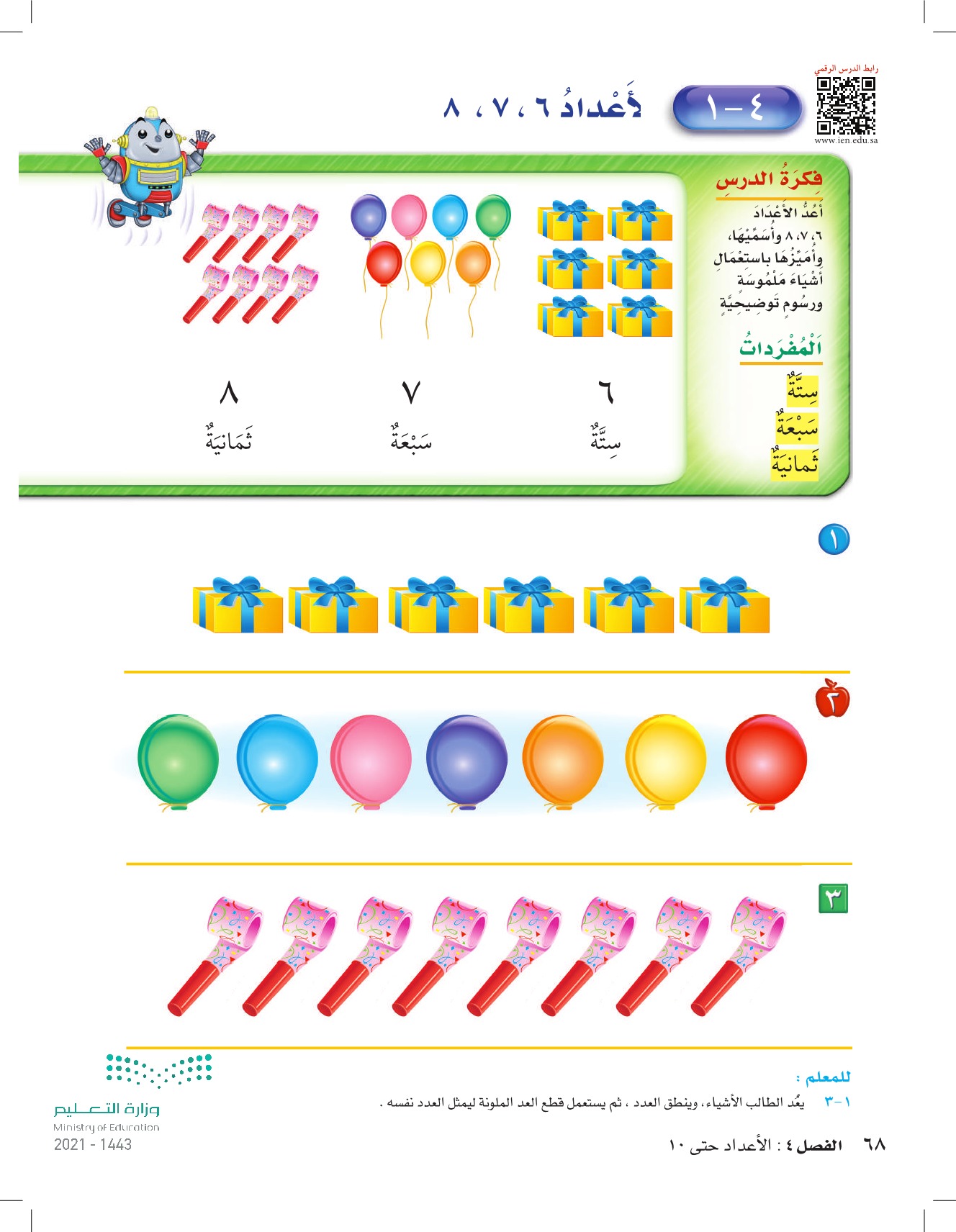 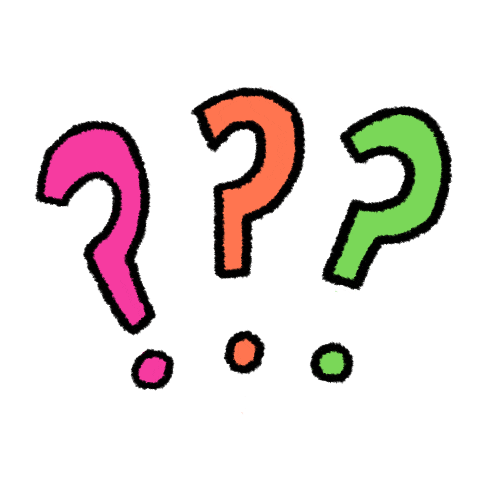 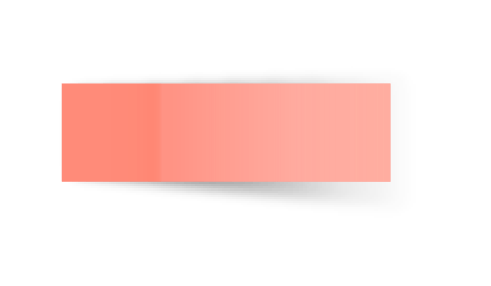 ص 68
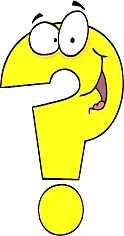 4 -  1  الاعداد 6, 7, 8
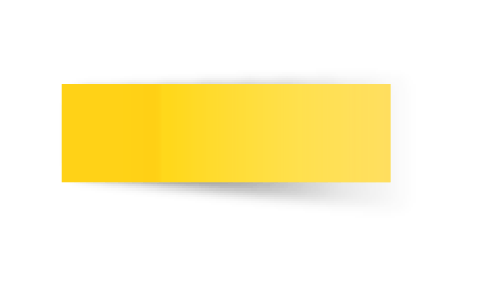 25-3-1443هـ
عُد الأشياء في كل مجموعة ثم انطق العدد ثم لون المربعات حسب عددها
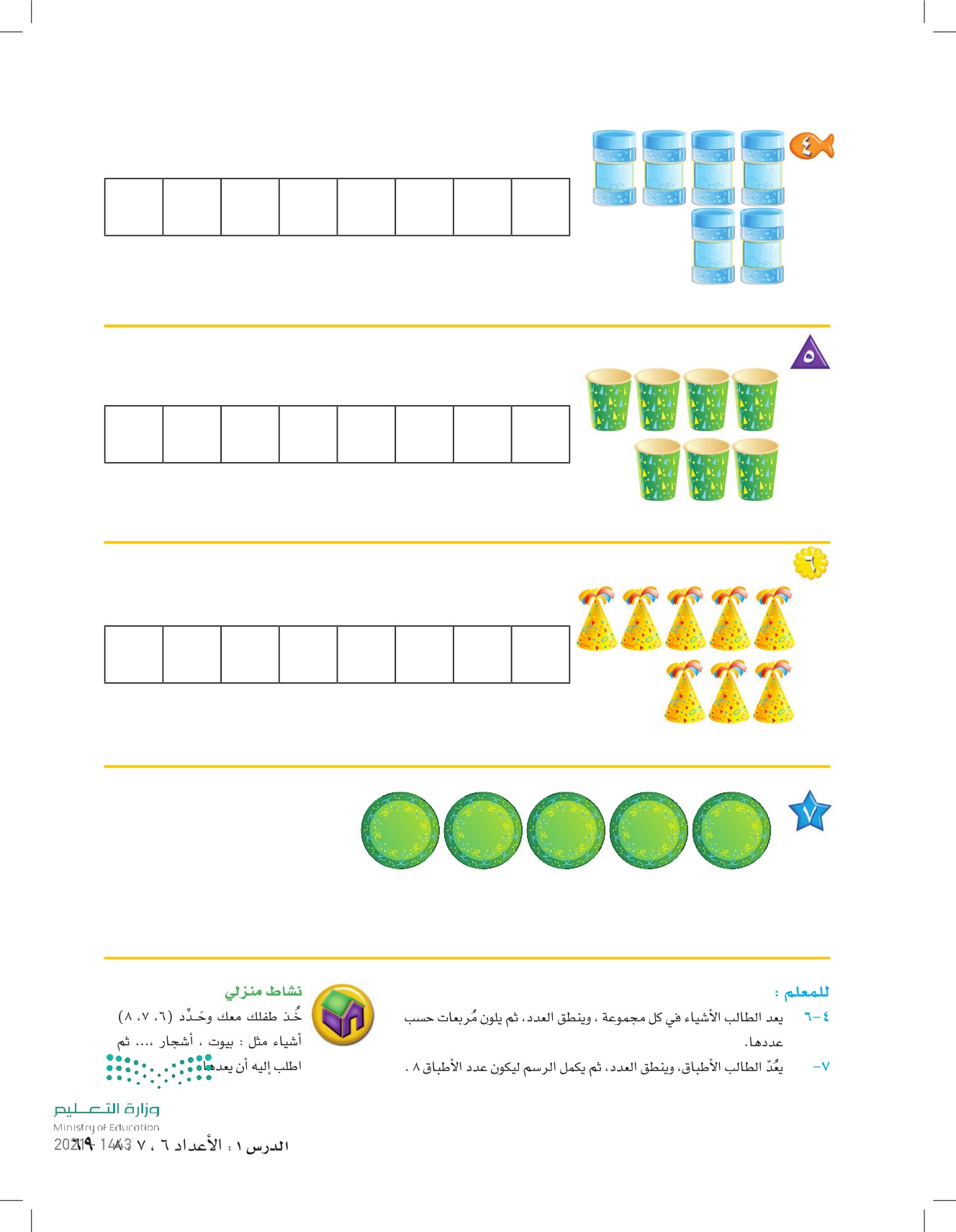 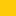 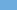 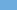 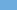 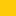 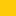 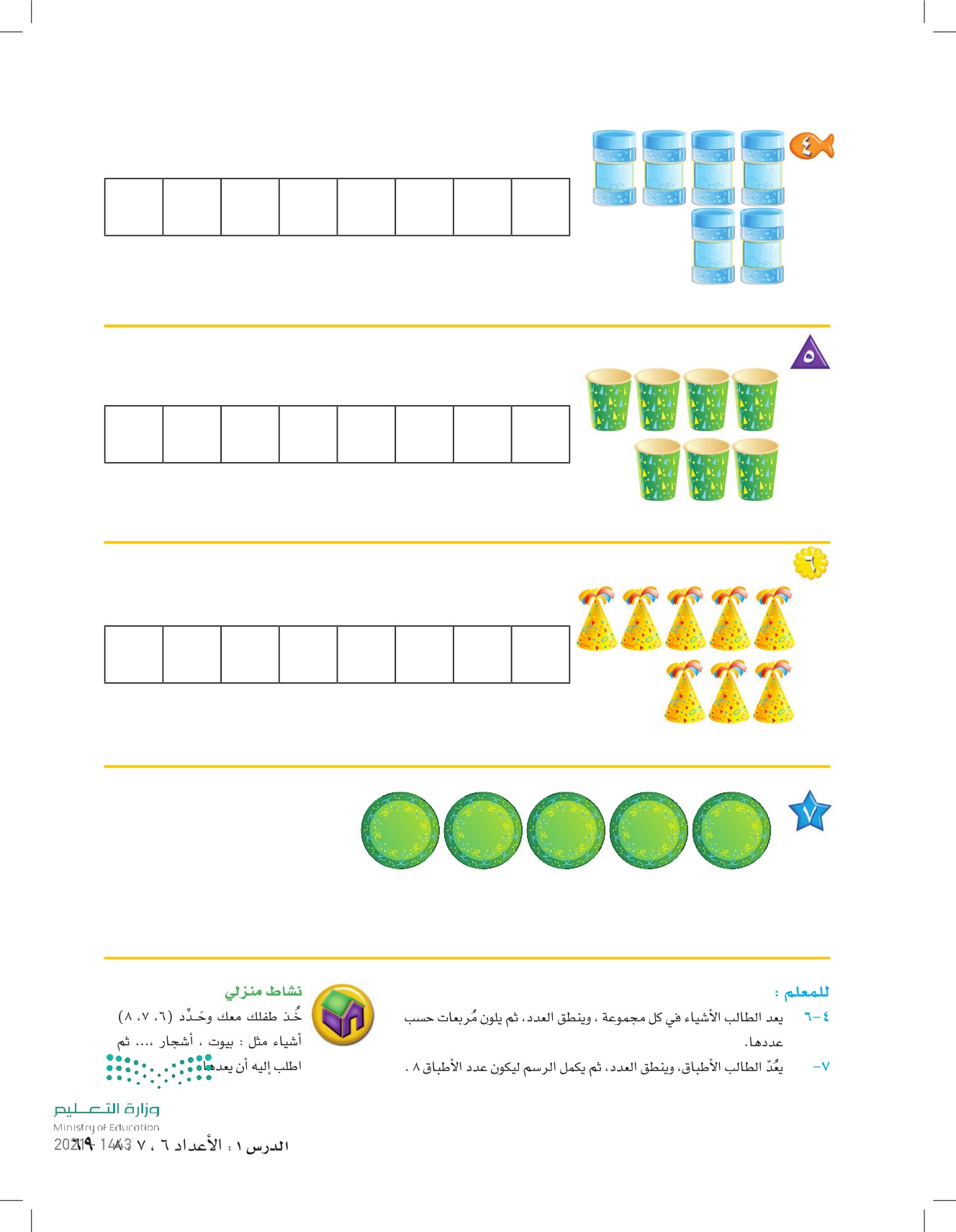 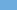 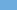 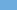 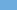 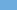 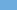 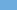 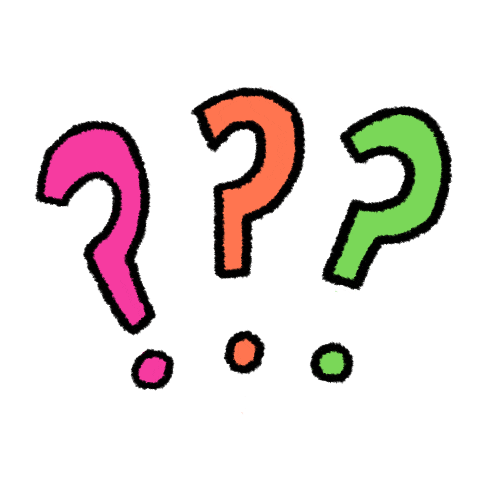 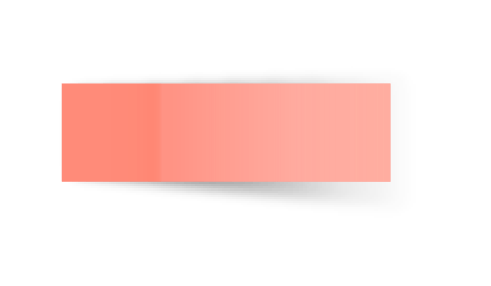 ص 68
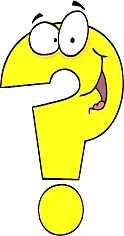 4 -  1  الاعداد 6, 7, 8
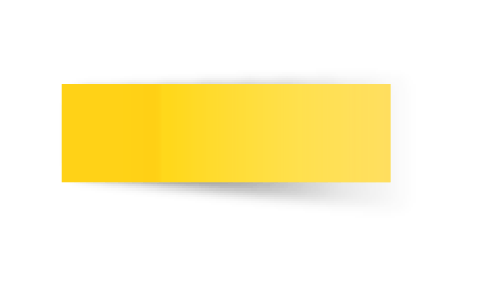 25-3-1443هـ
عُد الأشياء في المجموعة ثم انطق العدد ثم لون المربعات حسب عددها
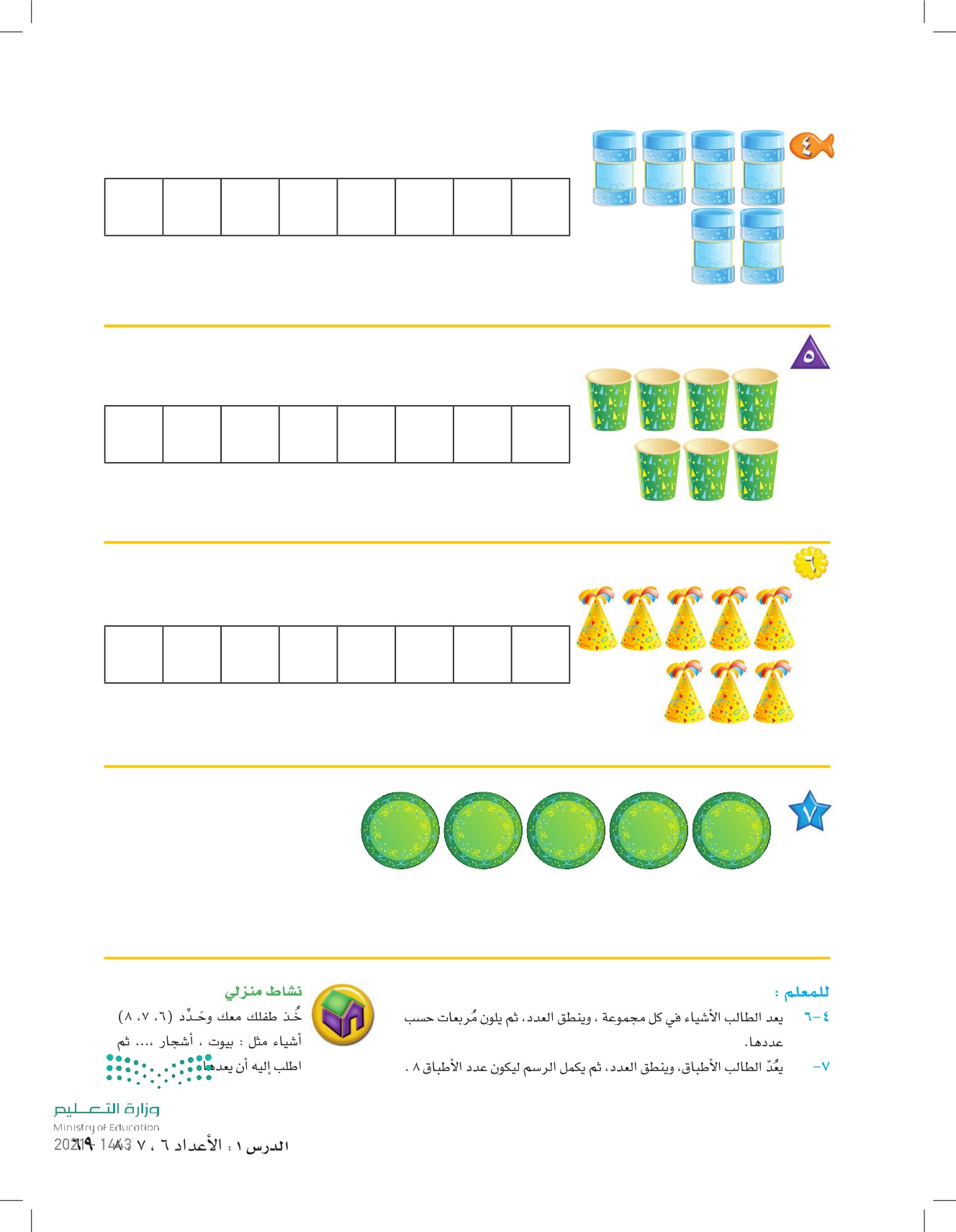 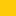 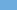 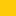 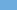 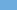 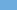 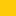 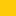 عُد الاطباق ثم انطق العدد ثم اكمل الرسم ليكون عدد الاطباق 8
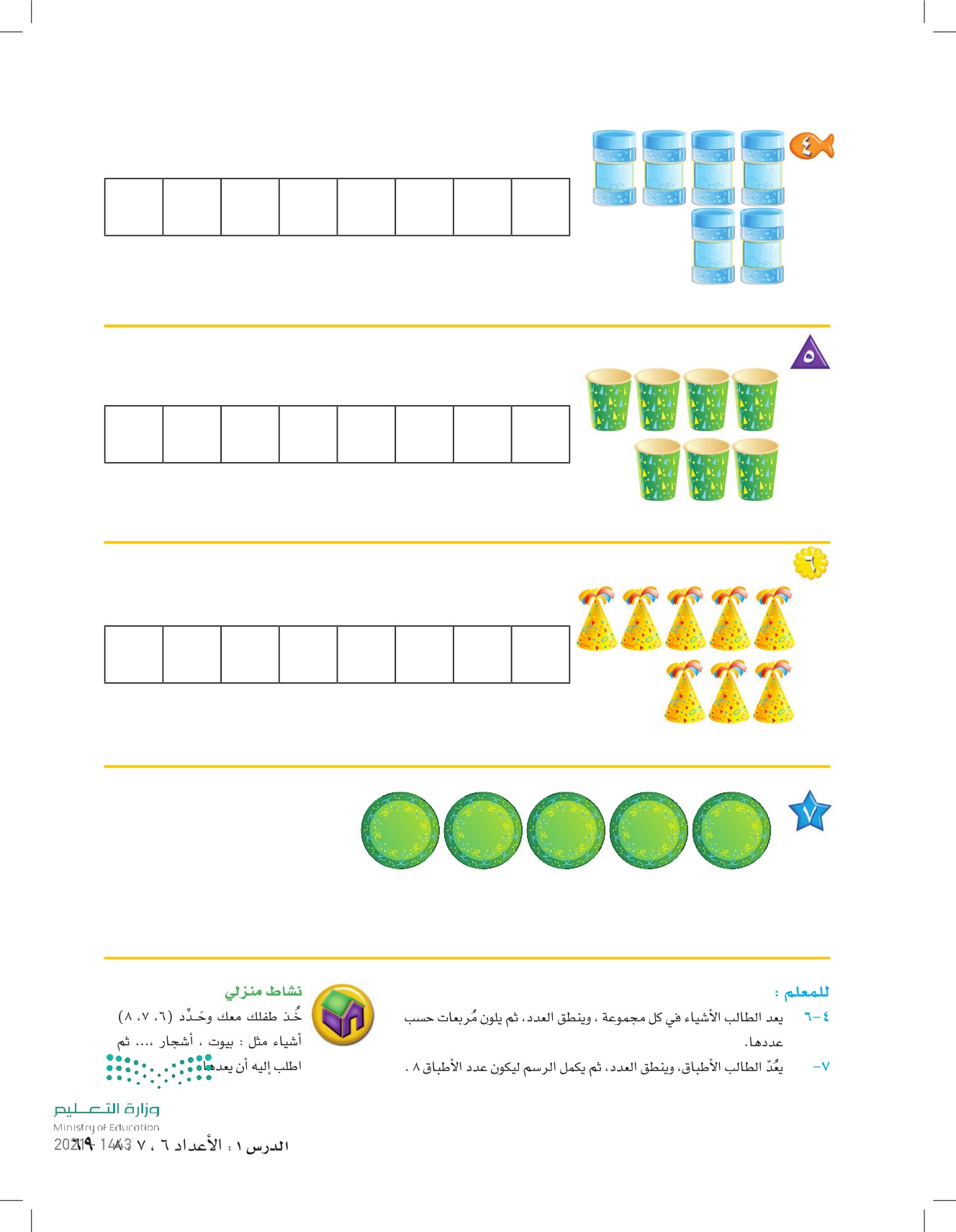 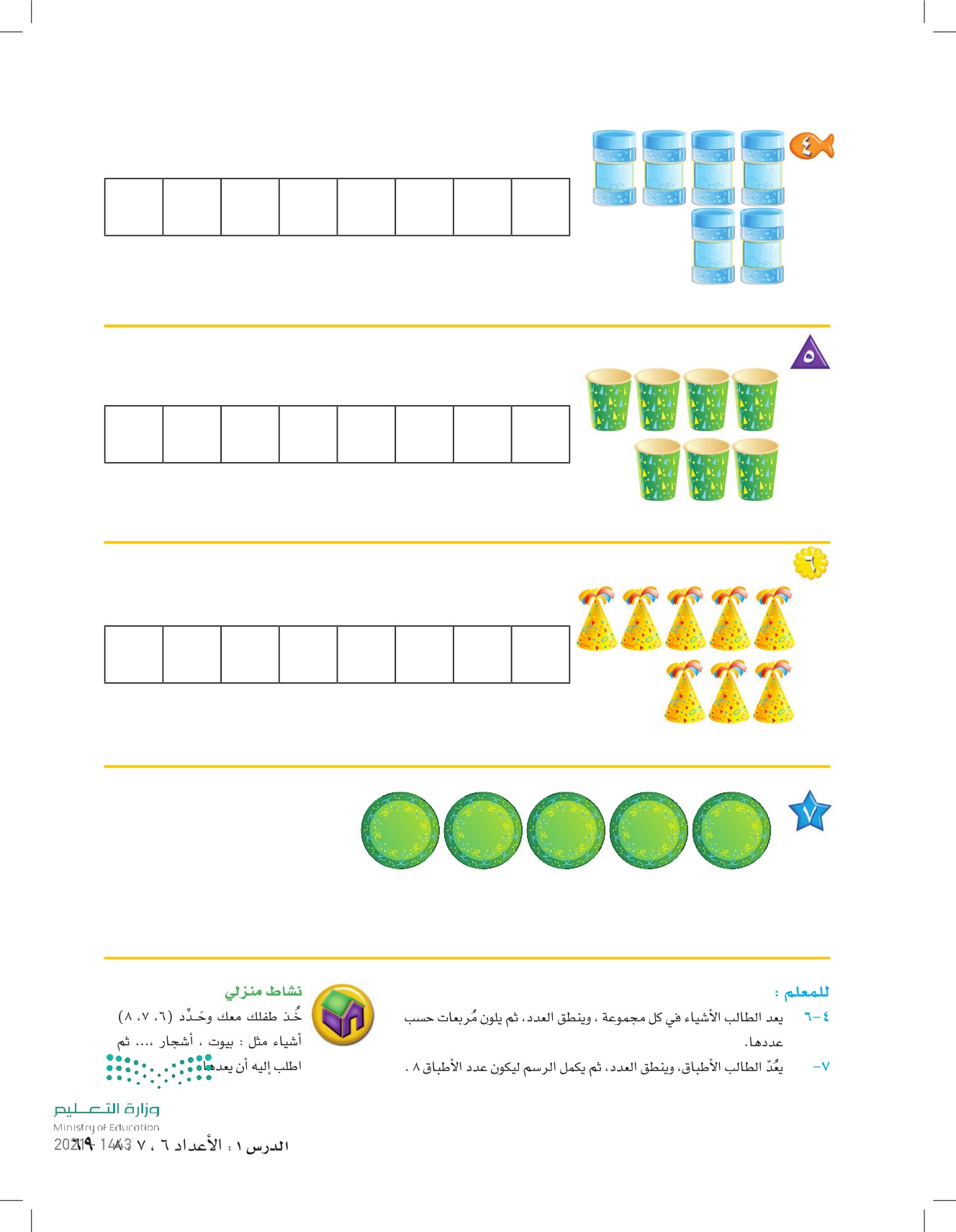 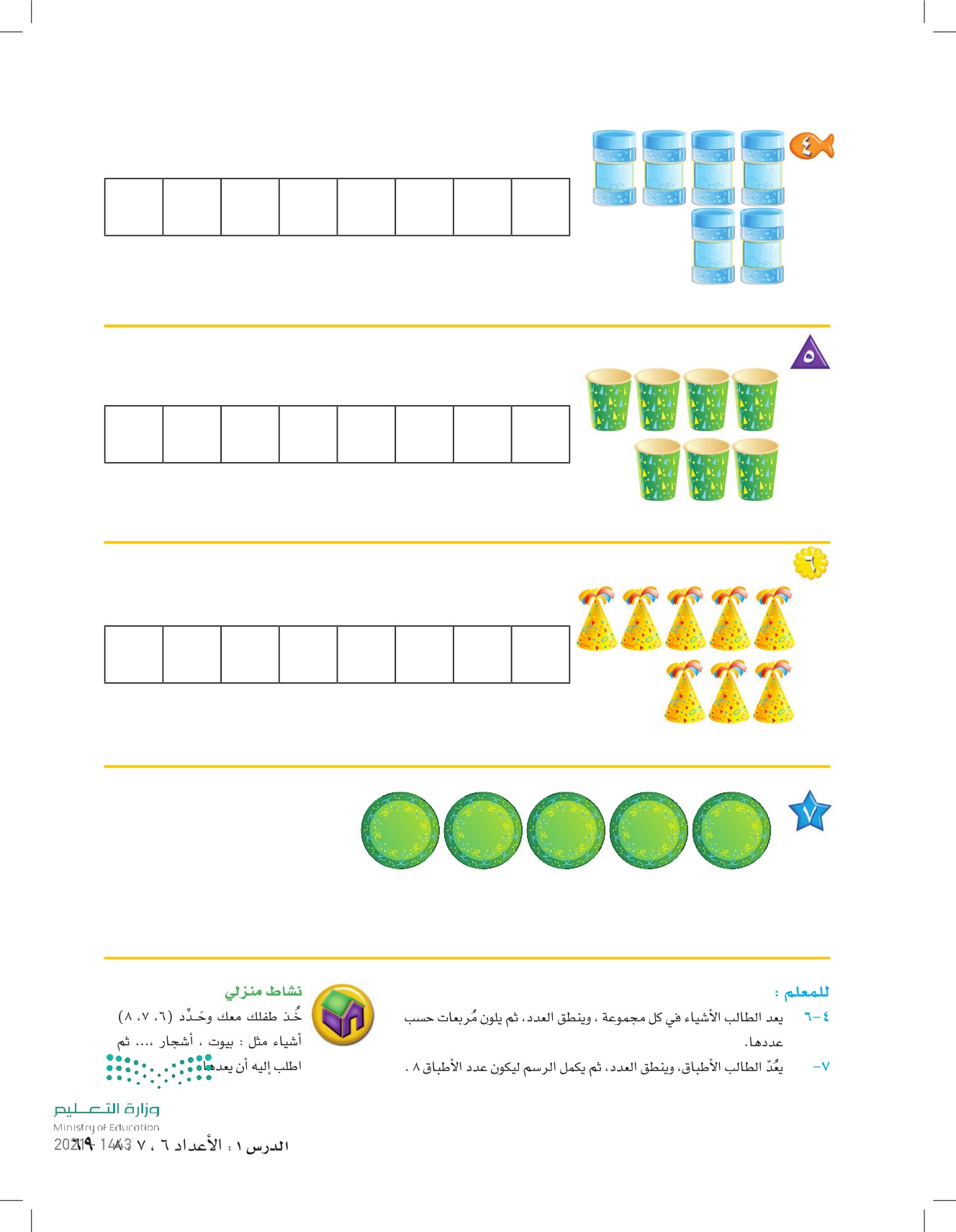 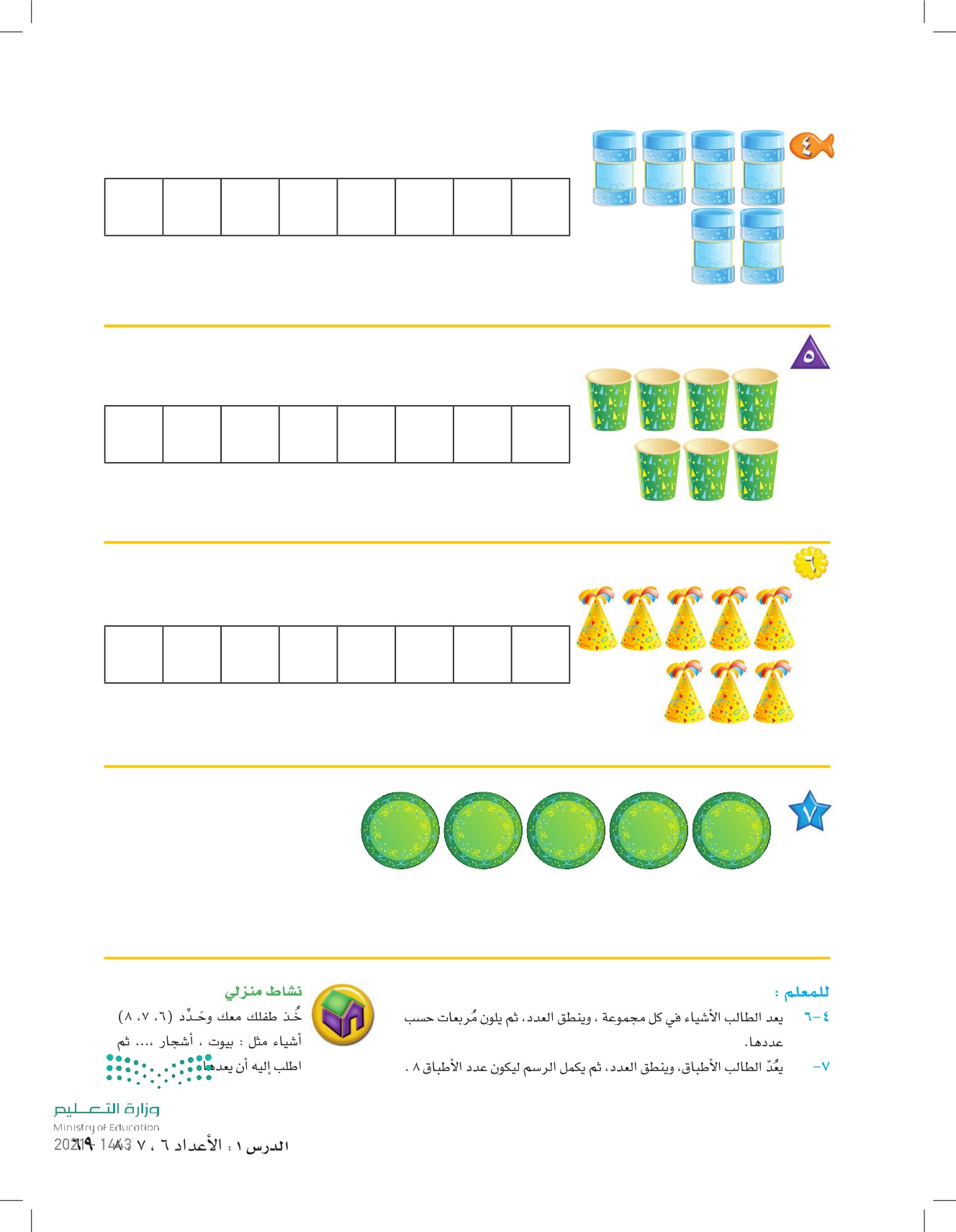 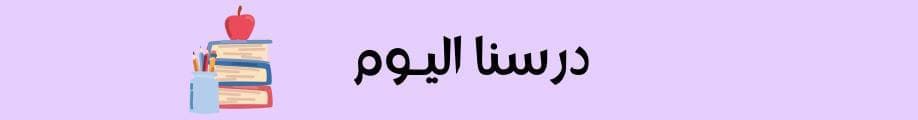 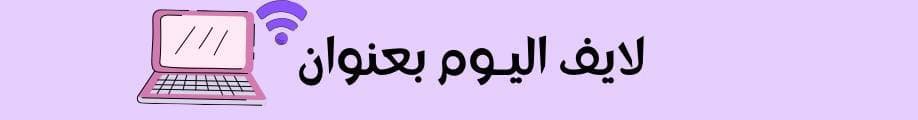 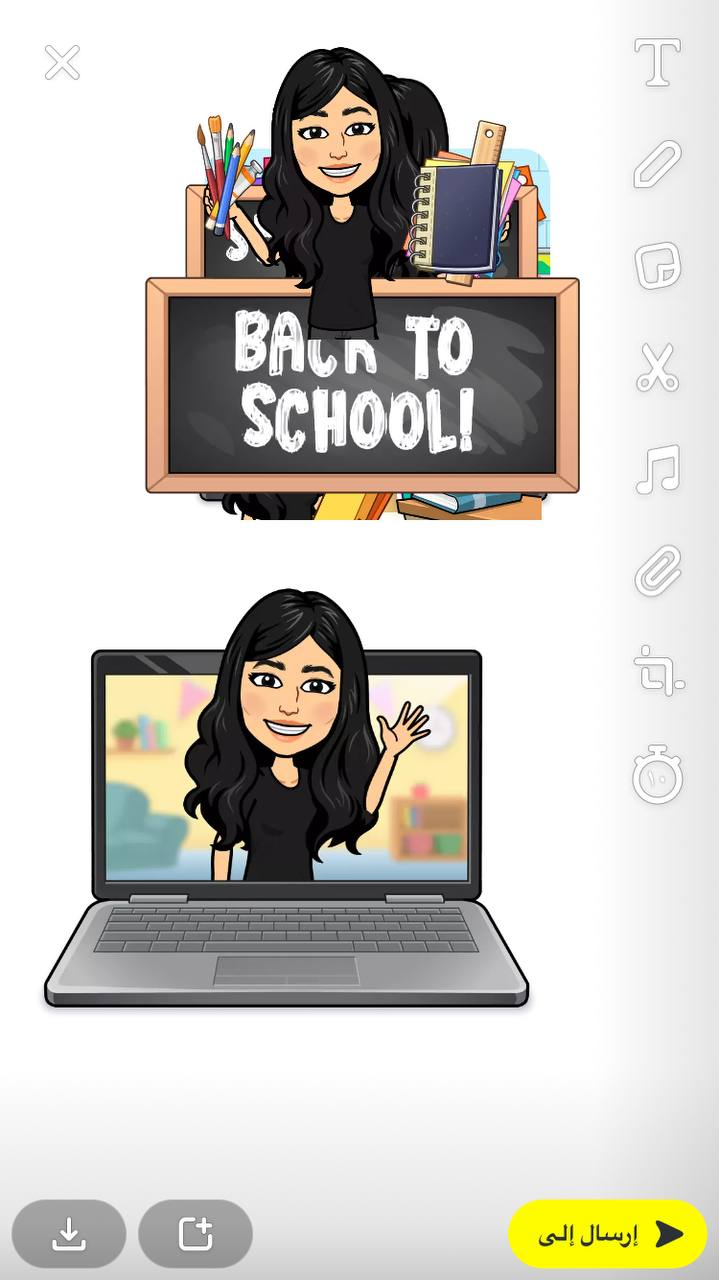 4- 1  الاعداد 6 , 7 , 8
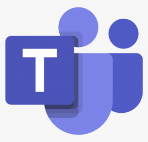 فديو الدرس
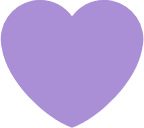 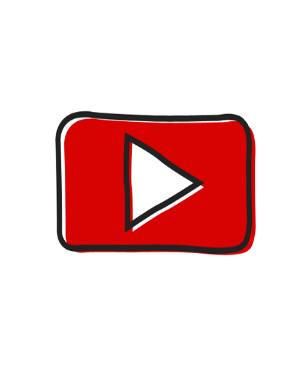 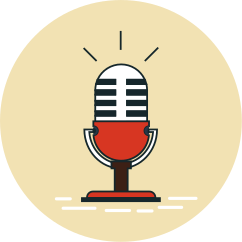 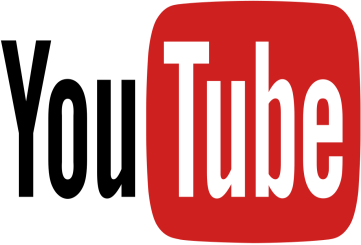 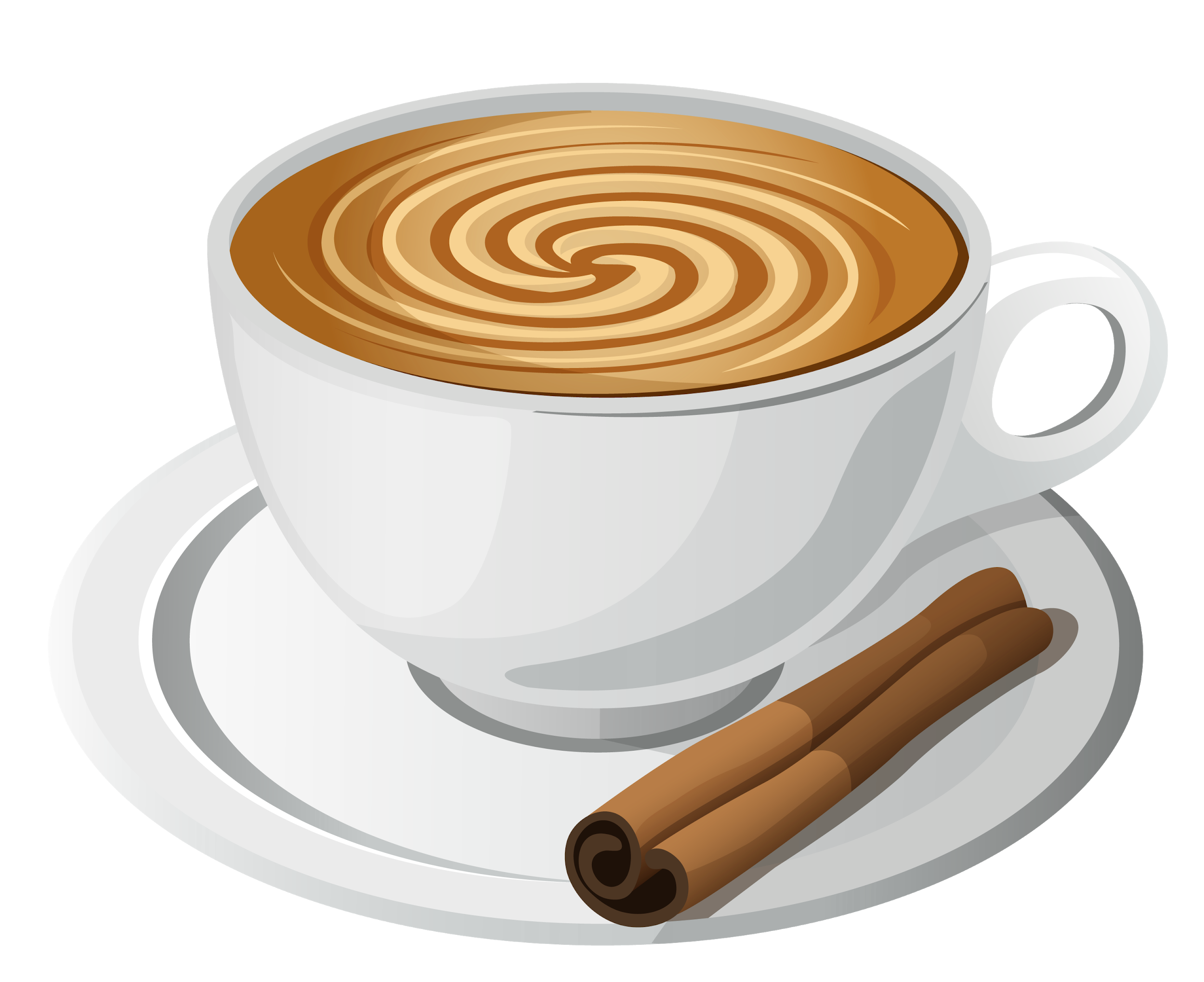 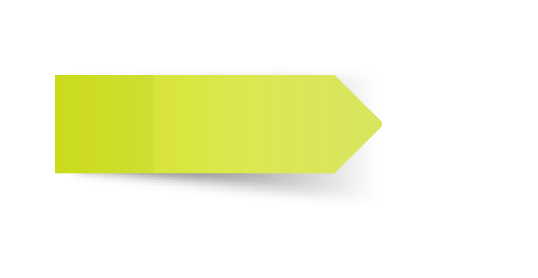 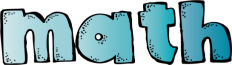 شكر خاص للأستاذ الفاضل
@Hassan_Alqarnee
https://www.youtube.com/playlist?list=PLyoodbH_5mVIlRVJAJof8blvnTy0aF9Rr
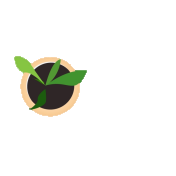 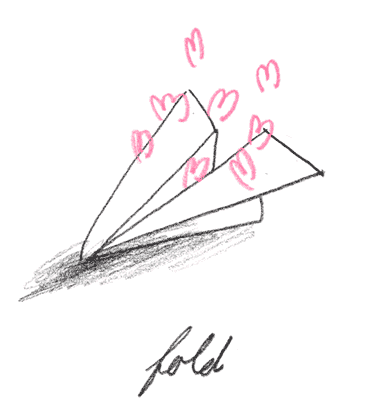 تحدث مع عائلتك
ماذا تعلمنا في درس اليوم ؟
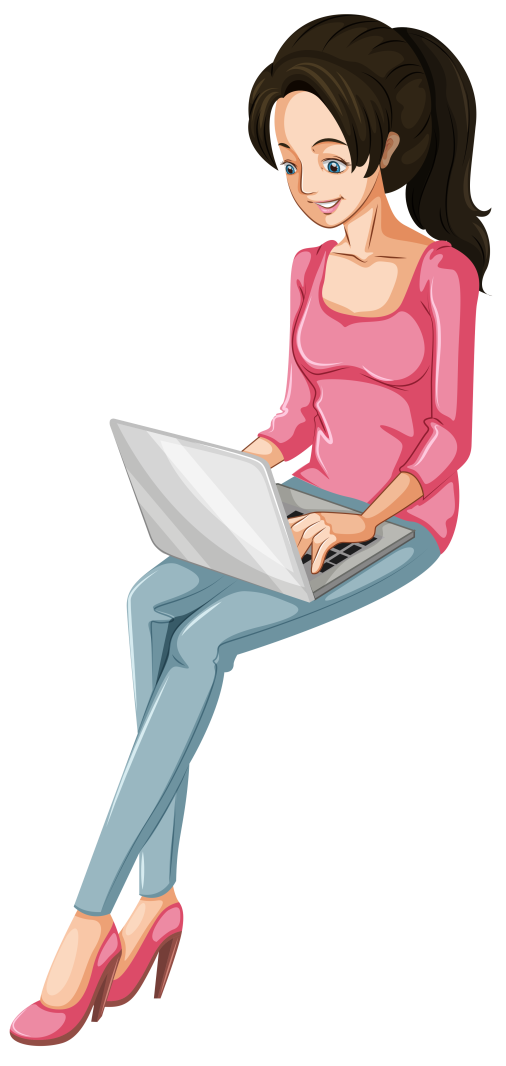 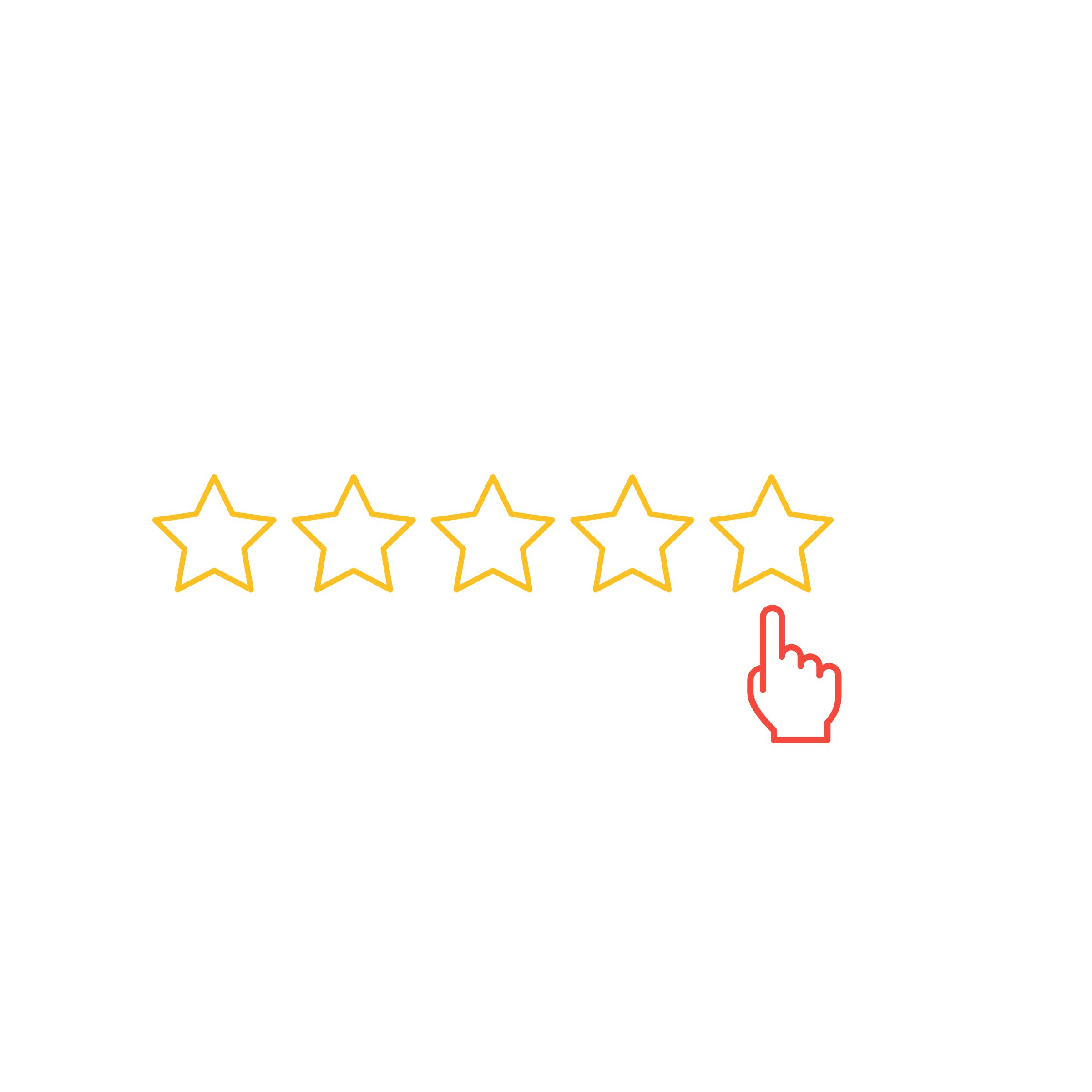 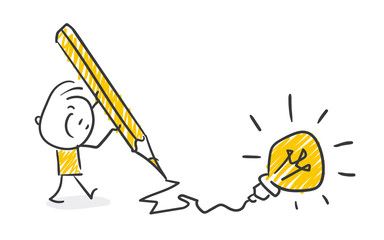 هل اعجبك درس اليوم ؟
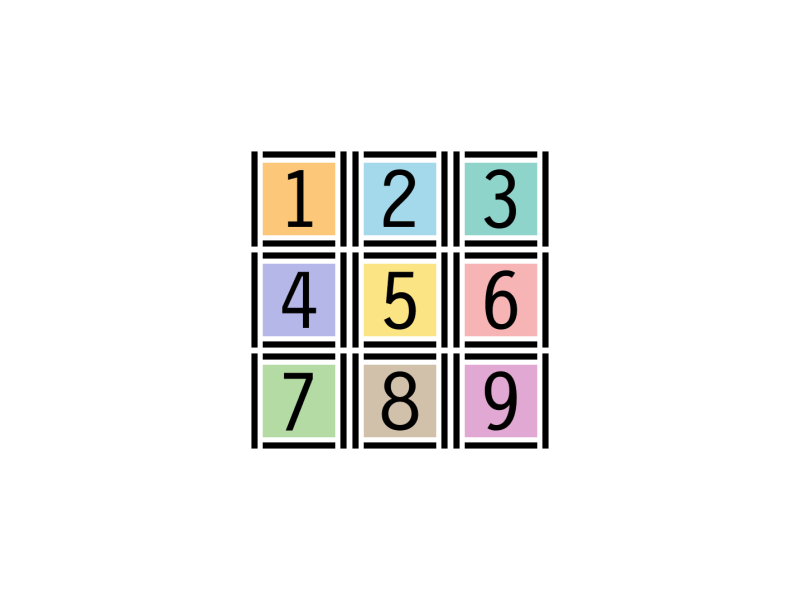 الواجب
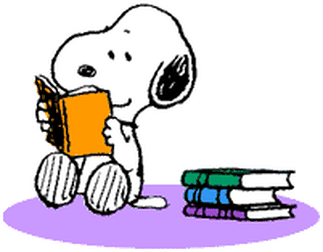 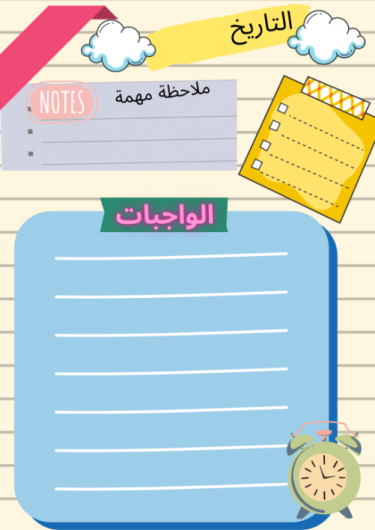 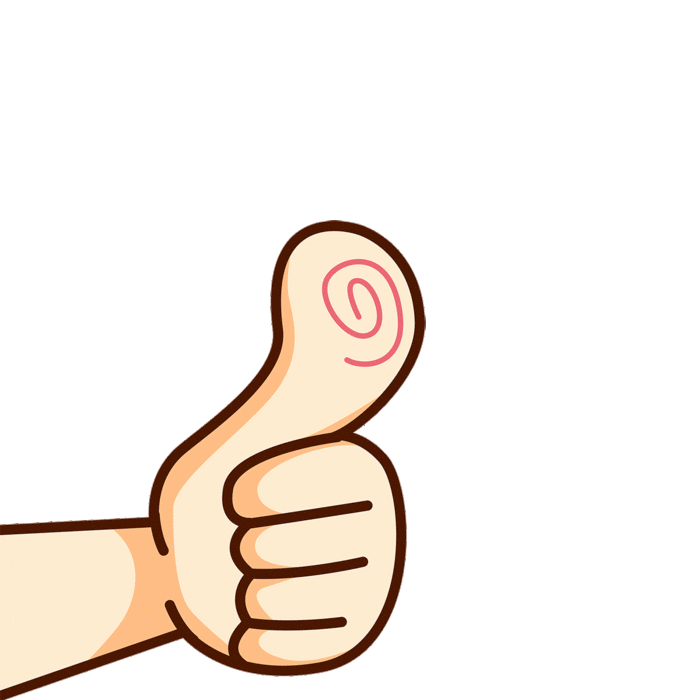 حل الواجب في منصة
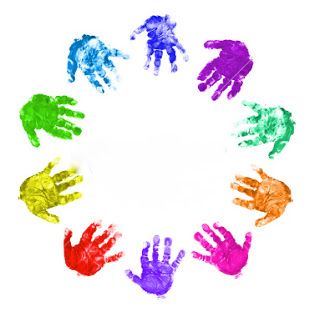 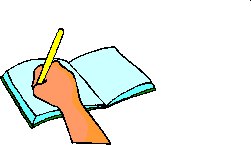 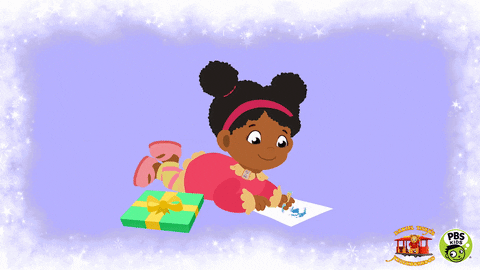 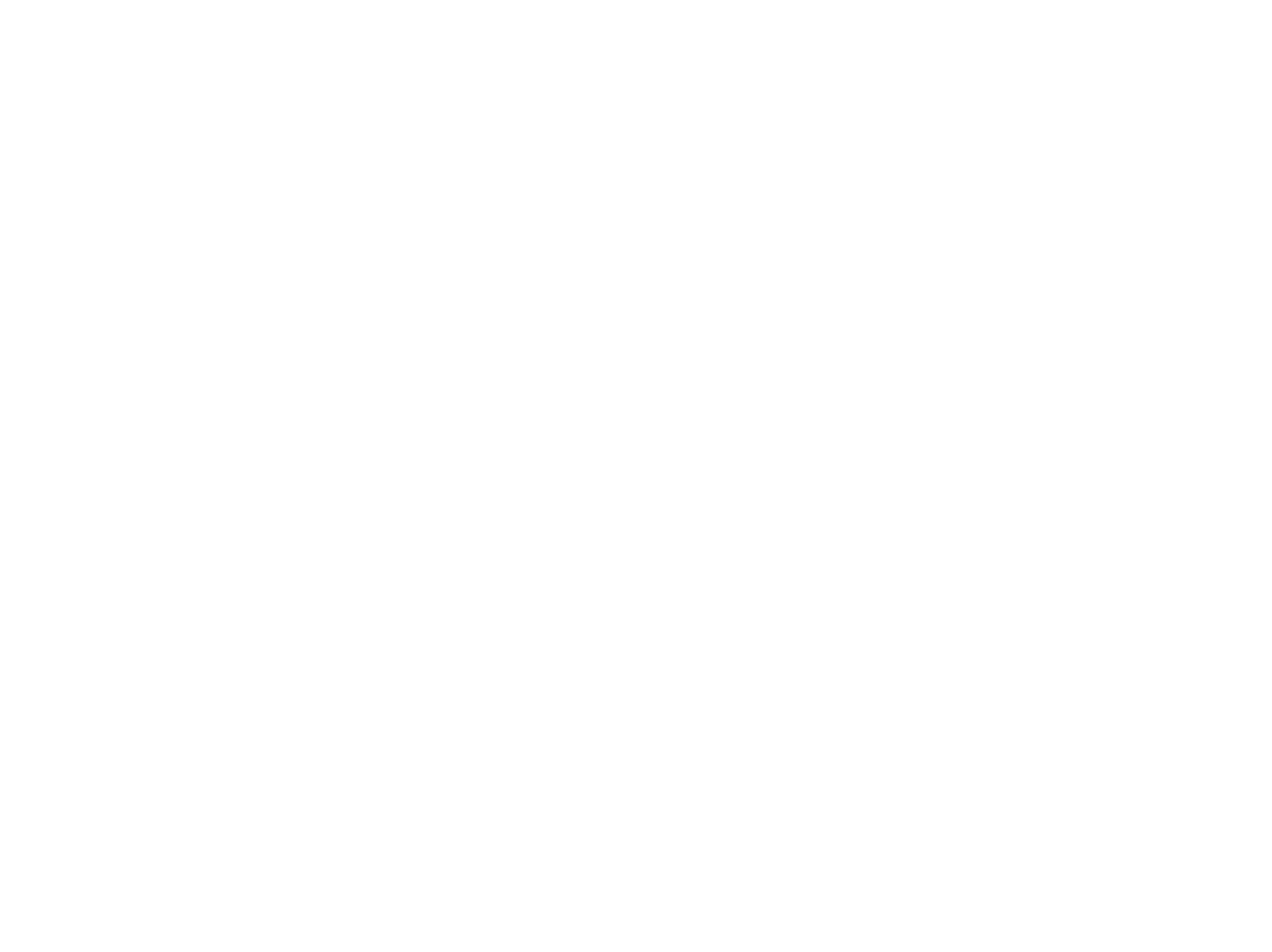 ... صفي العجيب  انتم  رائعون...
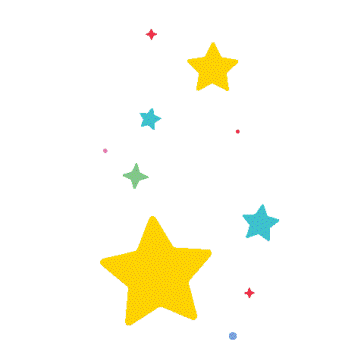 إلى الْلِقاء أَتَمنى لَكم يَوْمَاً ممتع…..
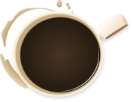 انتهت حصتنا      بالتوفيق والتيسير
ننجز العمل بإتقان
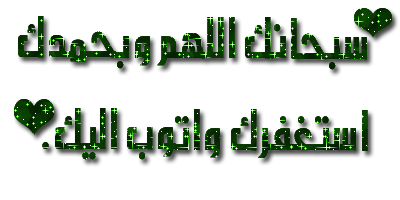 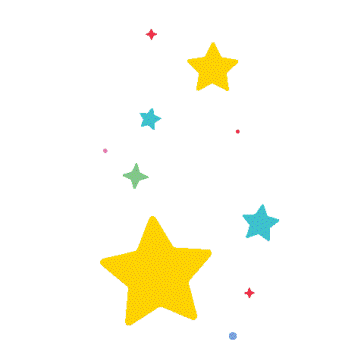 نستمتع باقي اليوم
ندعو الله دائماً
دمتم بحفظ 
الرحمن ورعايته
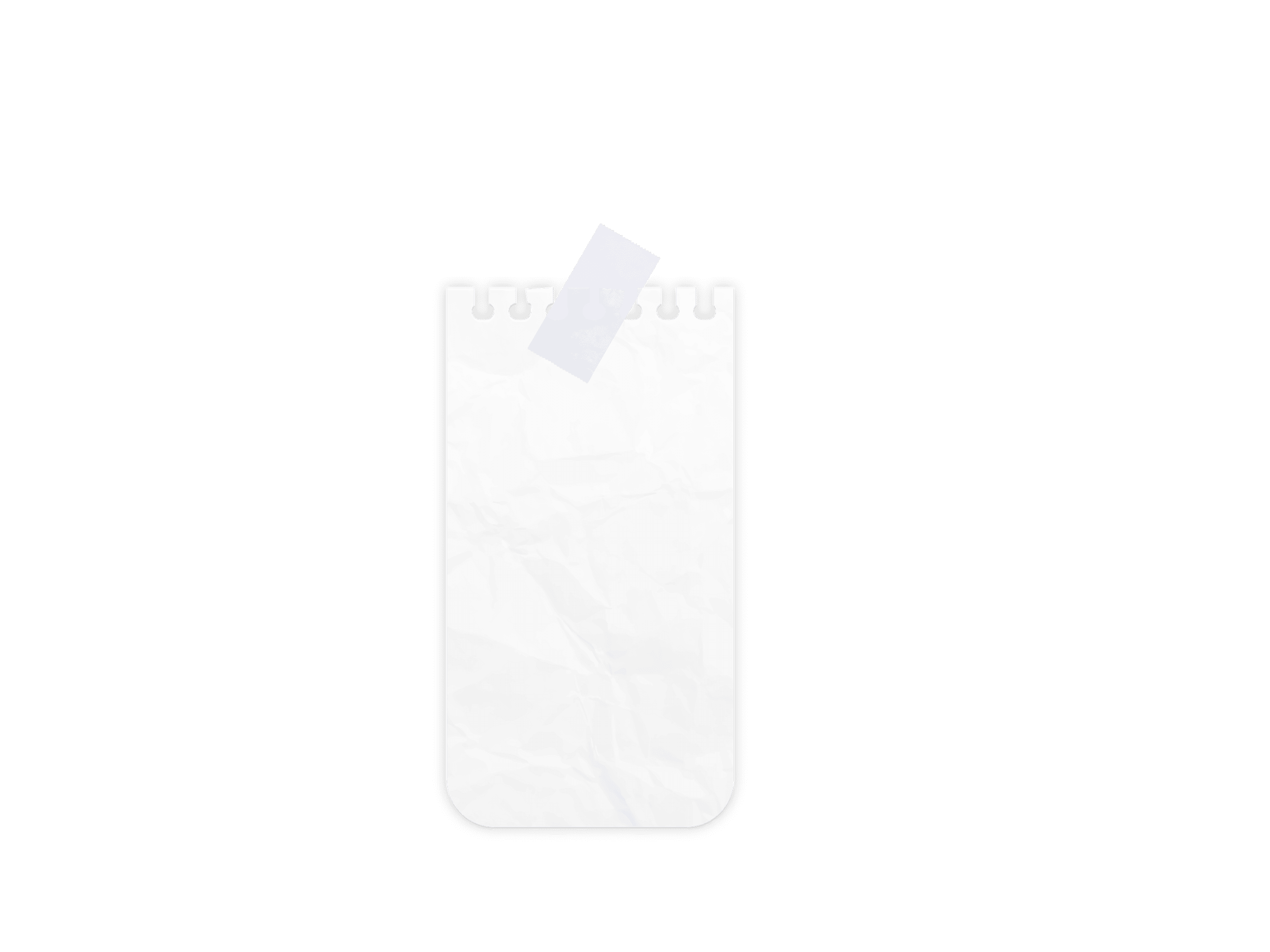 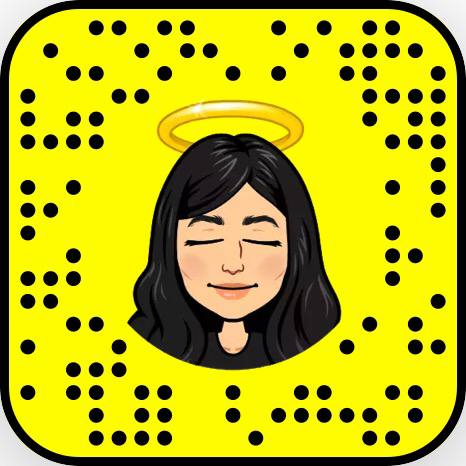 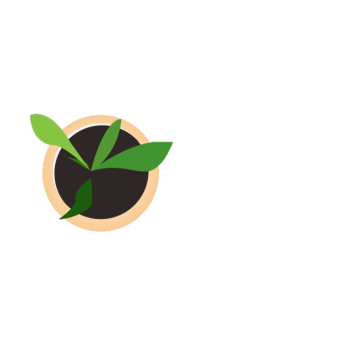 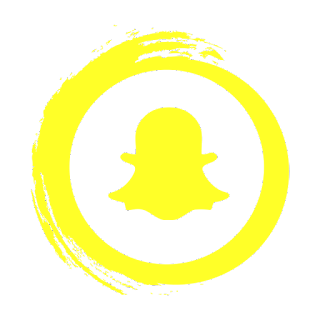 Jcliiio
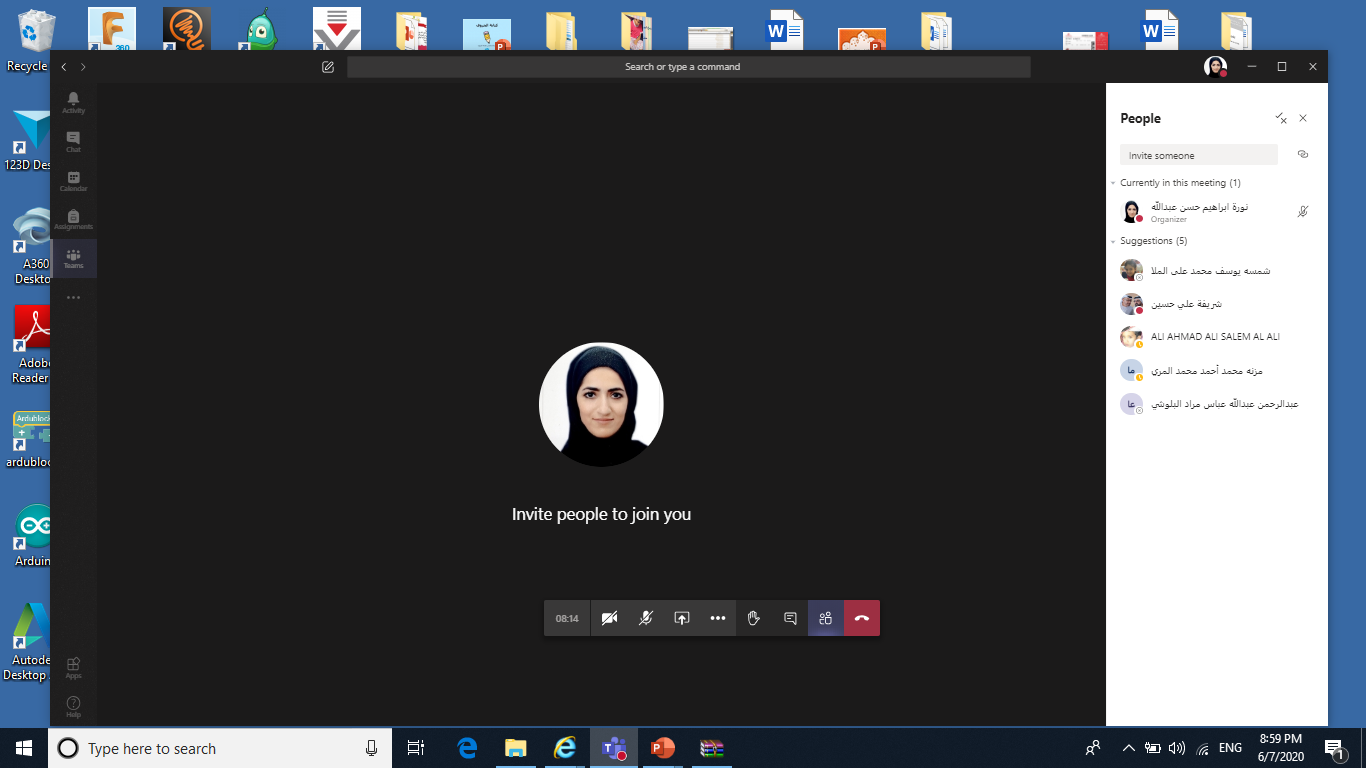 لا تنسـوا الضغط على علامة السماعة الحمراء للخروج
04
Type in details the performance of this option. You need to enter your data
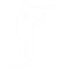 03
Type in details the performance of this option. You need to enter your data
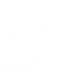 02
Type in details the performance of this option. You need to enter your data
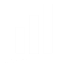 01
Type in details the performance of this option. You need to enter your data
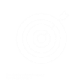